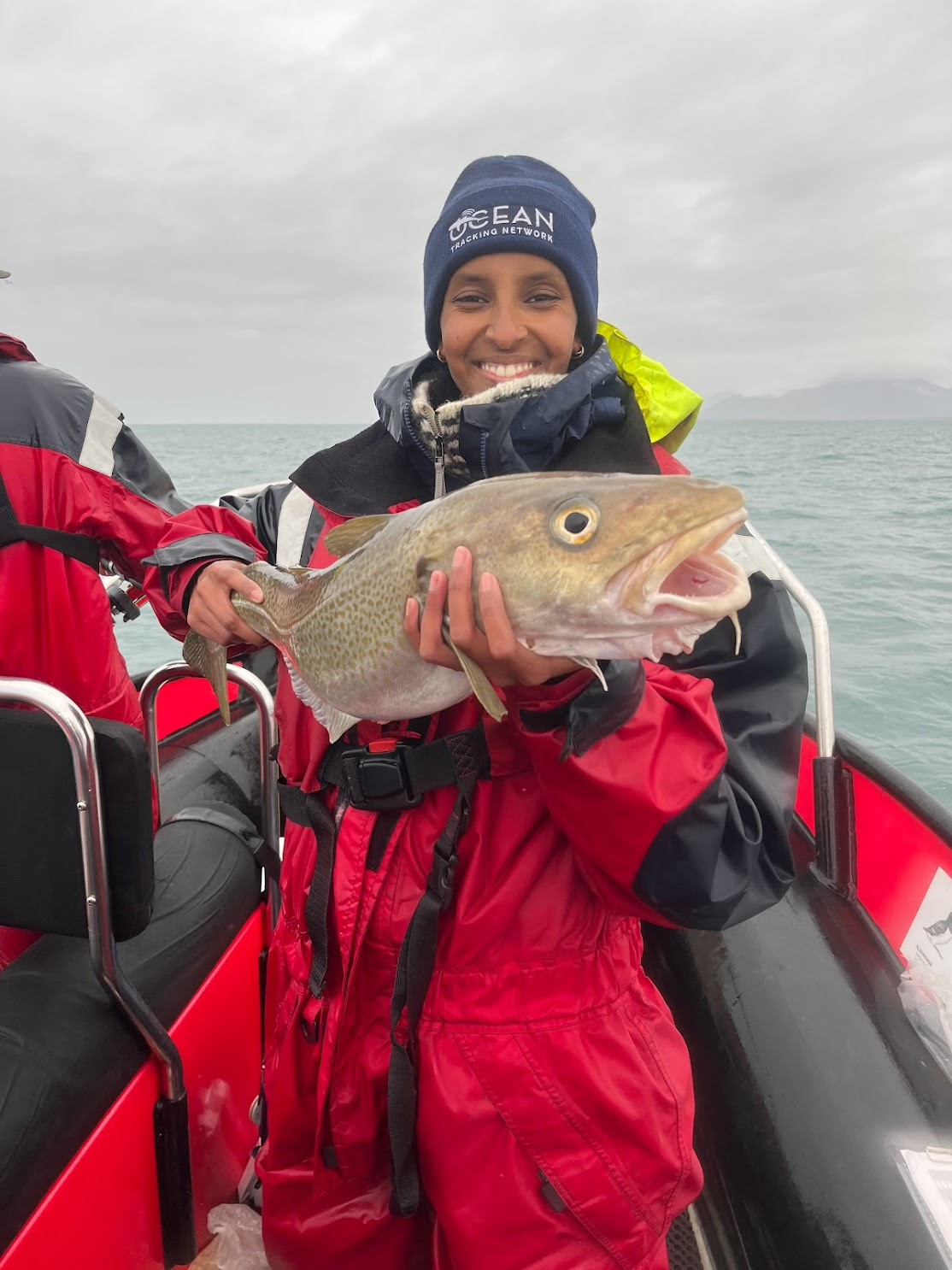 Spatial and temporal modelling
Things are not always linear
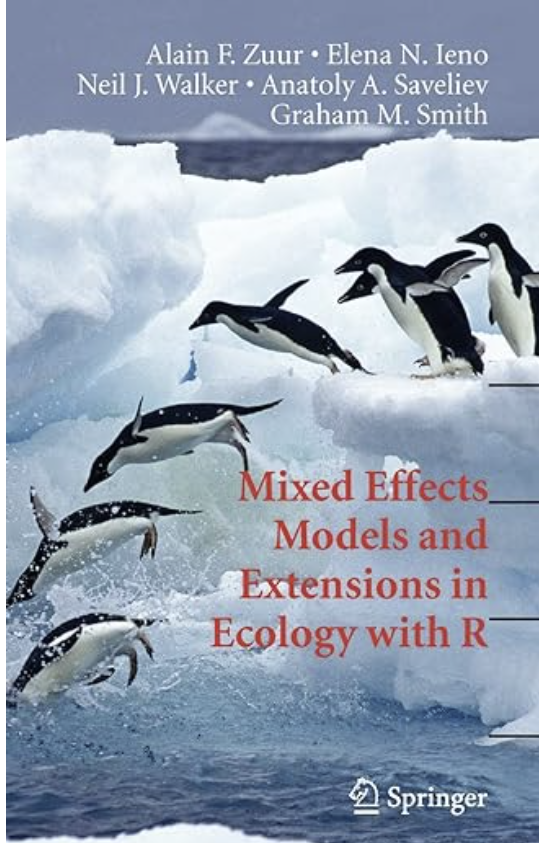 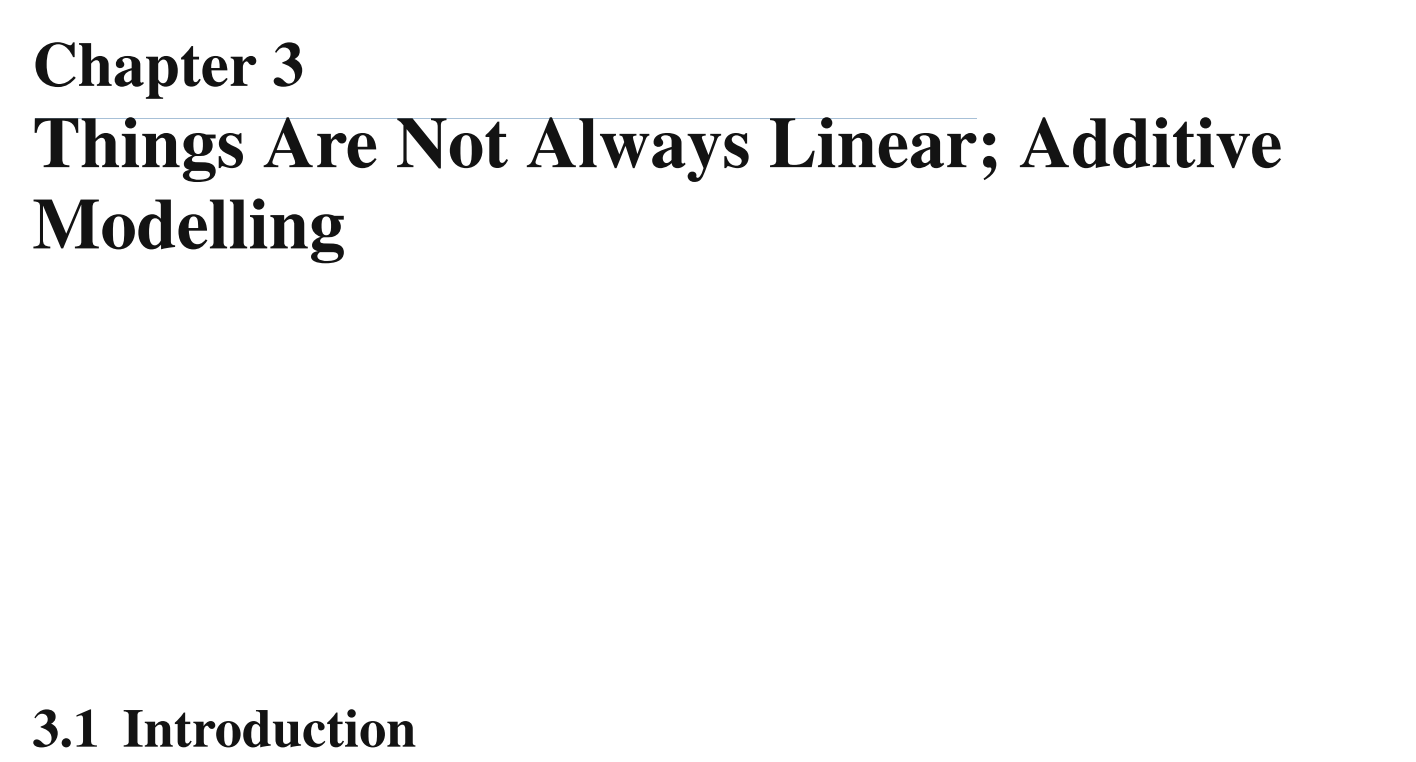 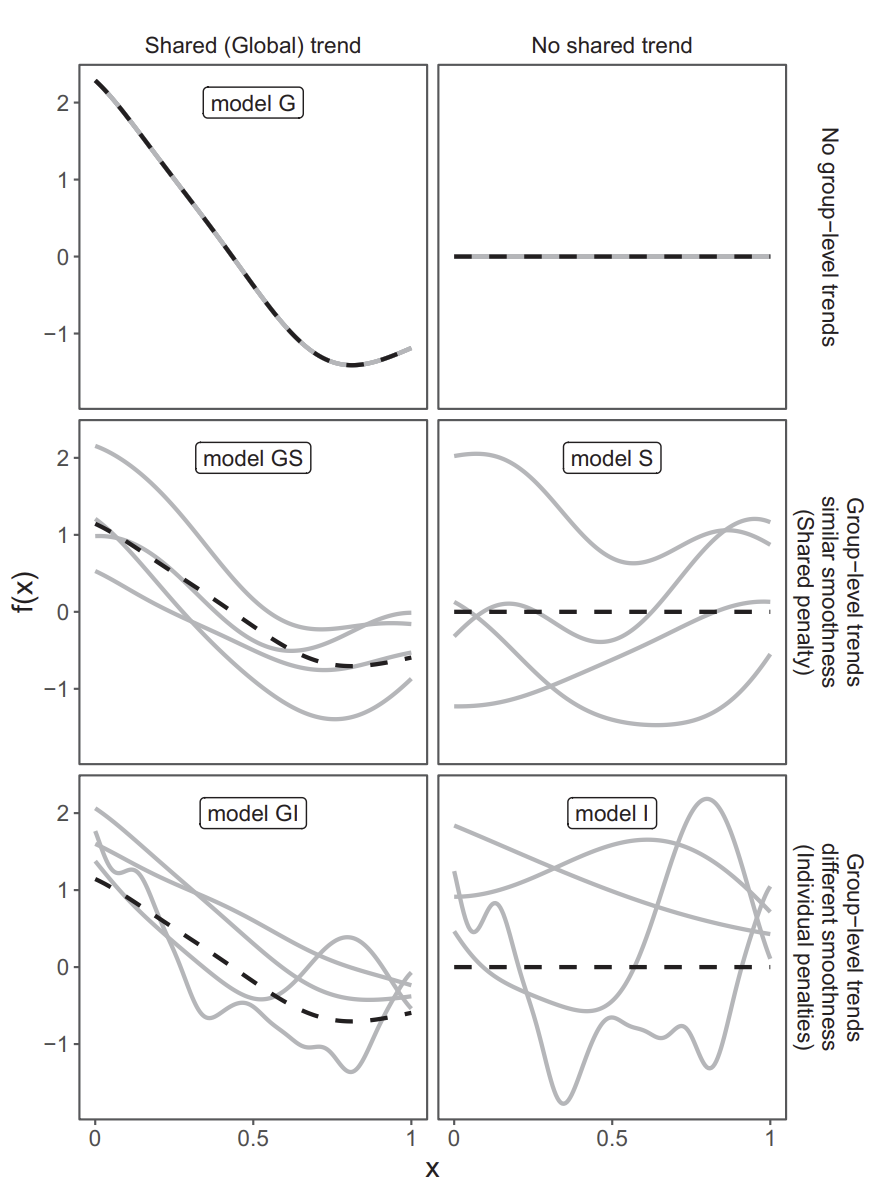 Hierarchical GAMs
Pedersen et al. 2019 (PeerJ)
Essential reference
Different approaches to wielding smooths
A brilliant example of space and time
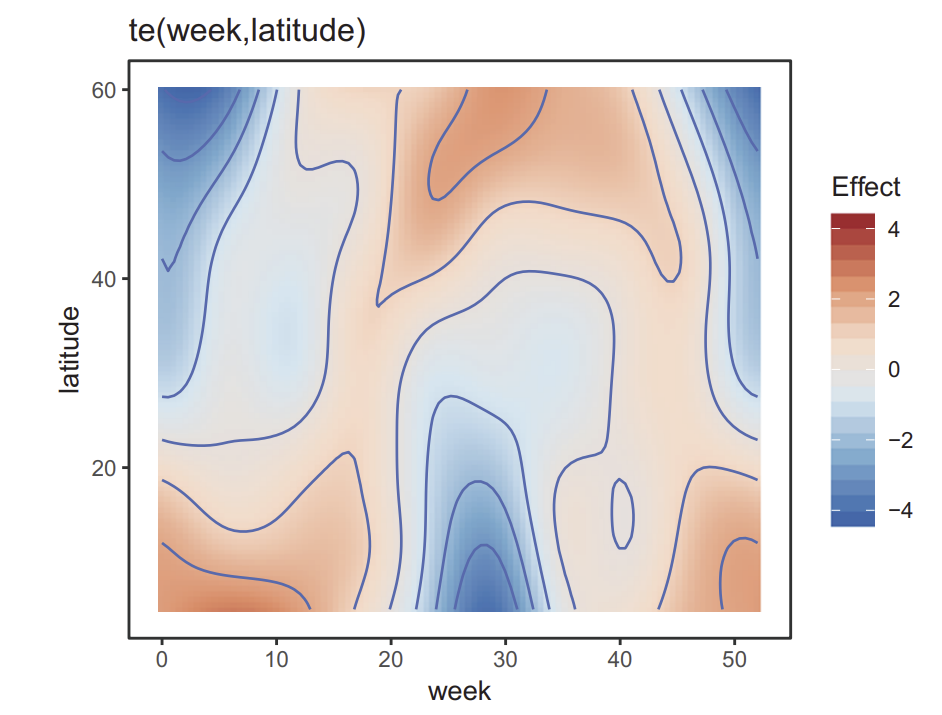 Bird migrations
Temporal and spatial interactions
Explains variance and supports predictions
Pedersen et al. 2019 PeerJ
GAMs vs SPDE
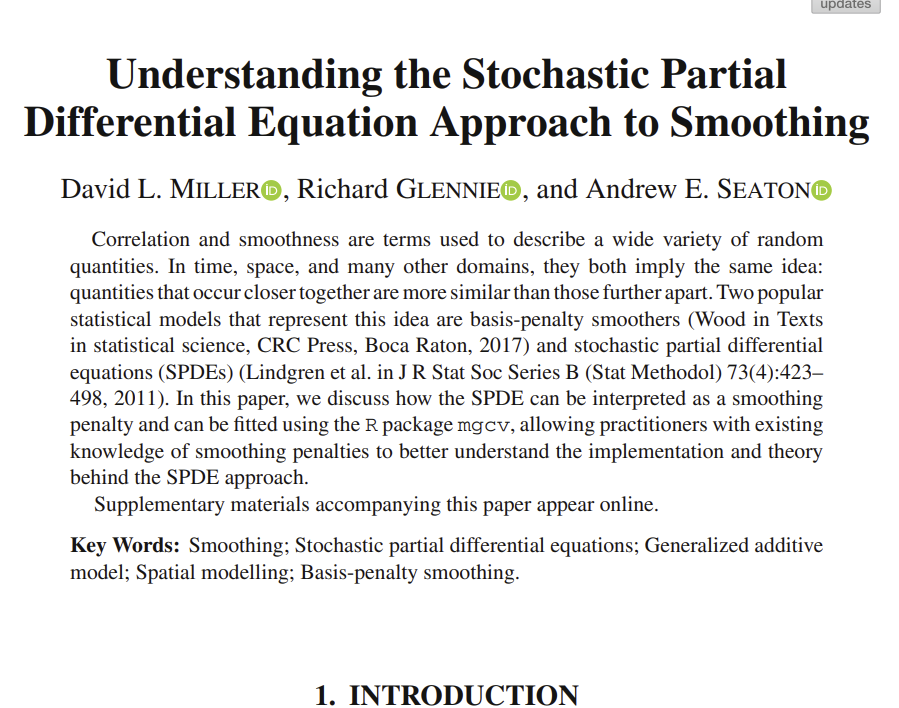 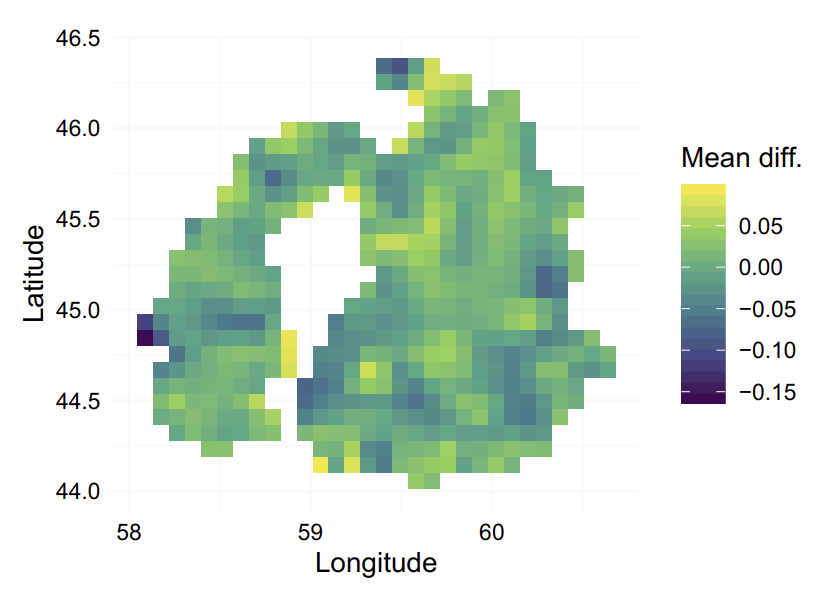 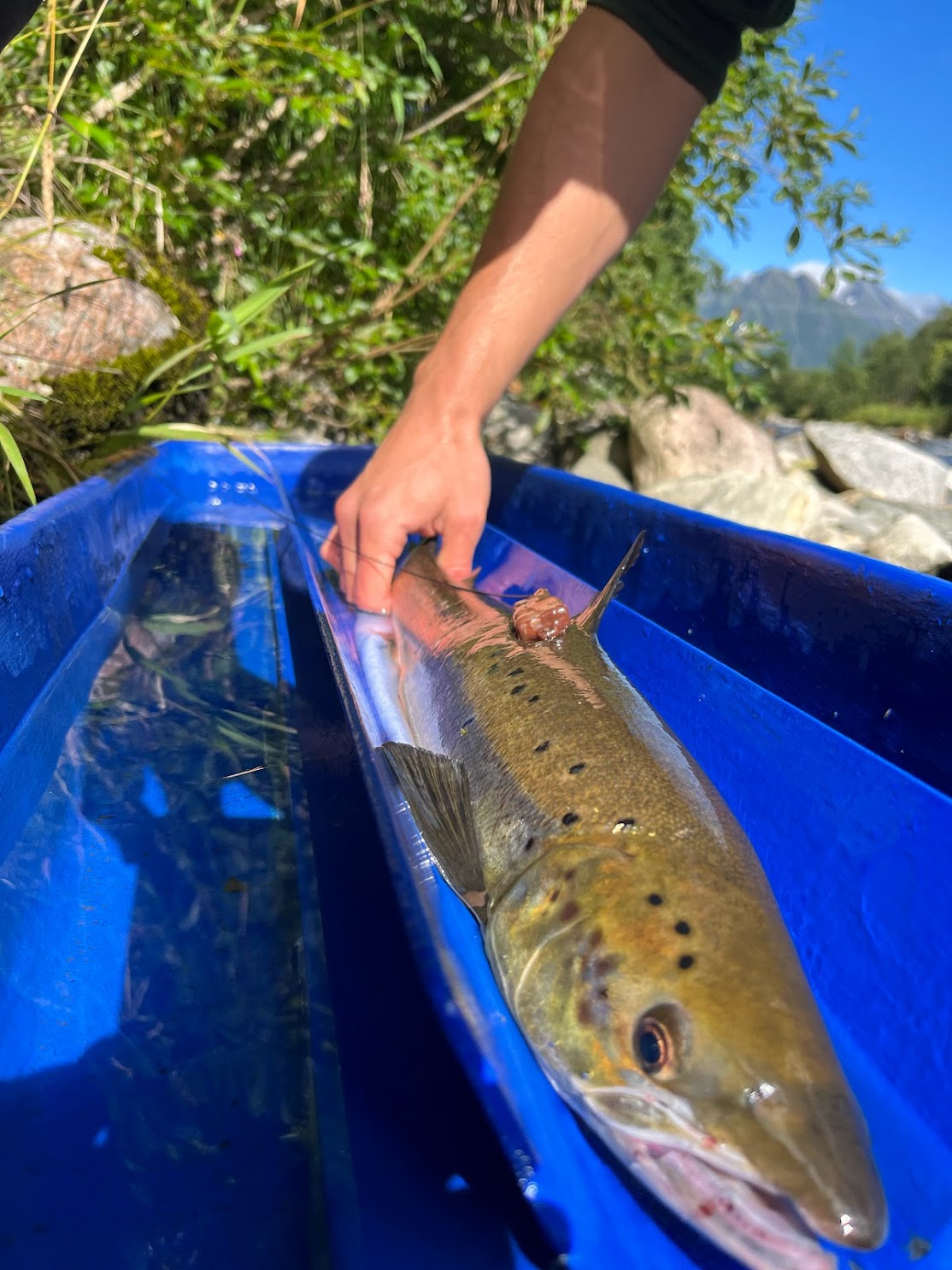 ~20 things to know about GAM modelling
What to model
Spatial and temporal series
Multidimensional data
Hierarchical/mixed models
Essentially, telemetry data
But also, anything
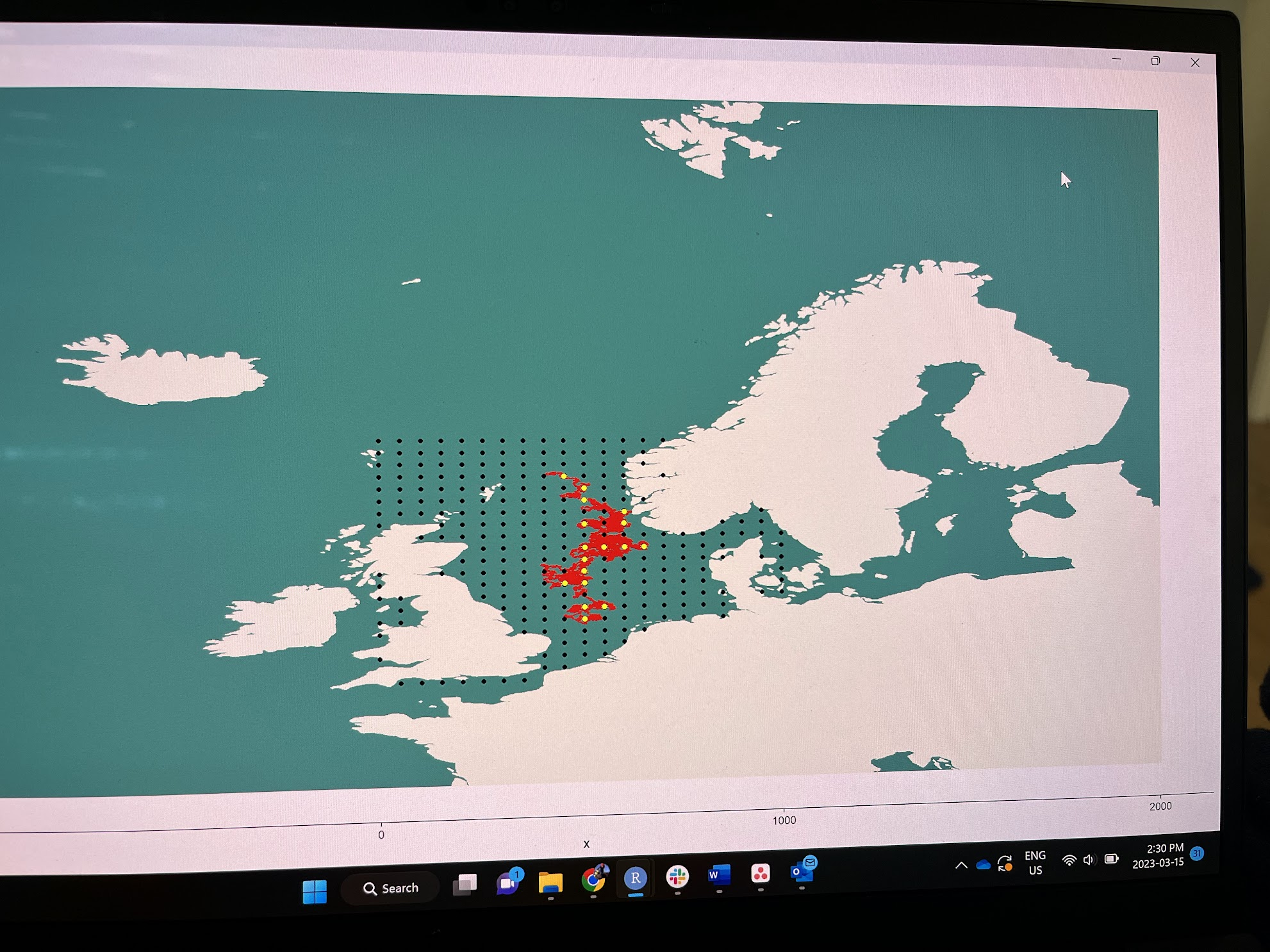 2. Going for smooth
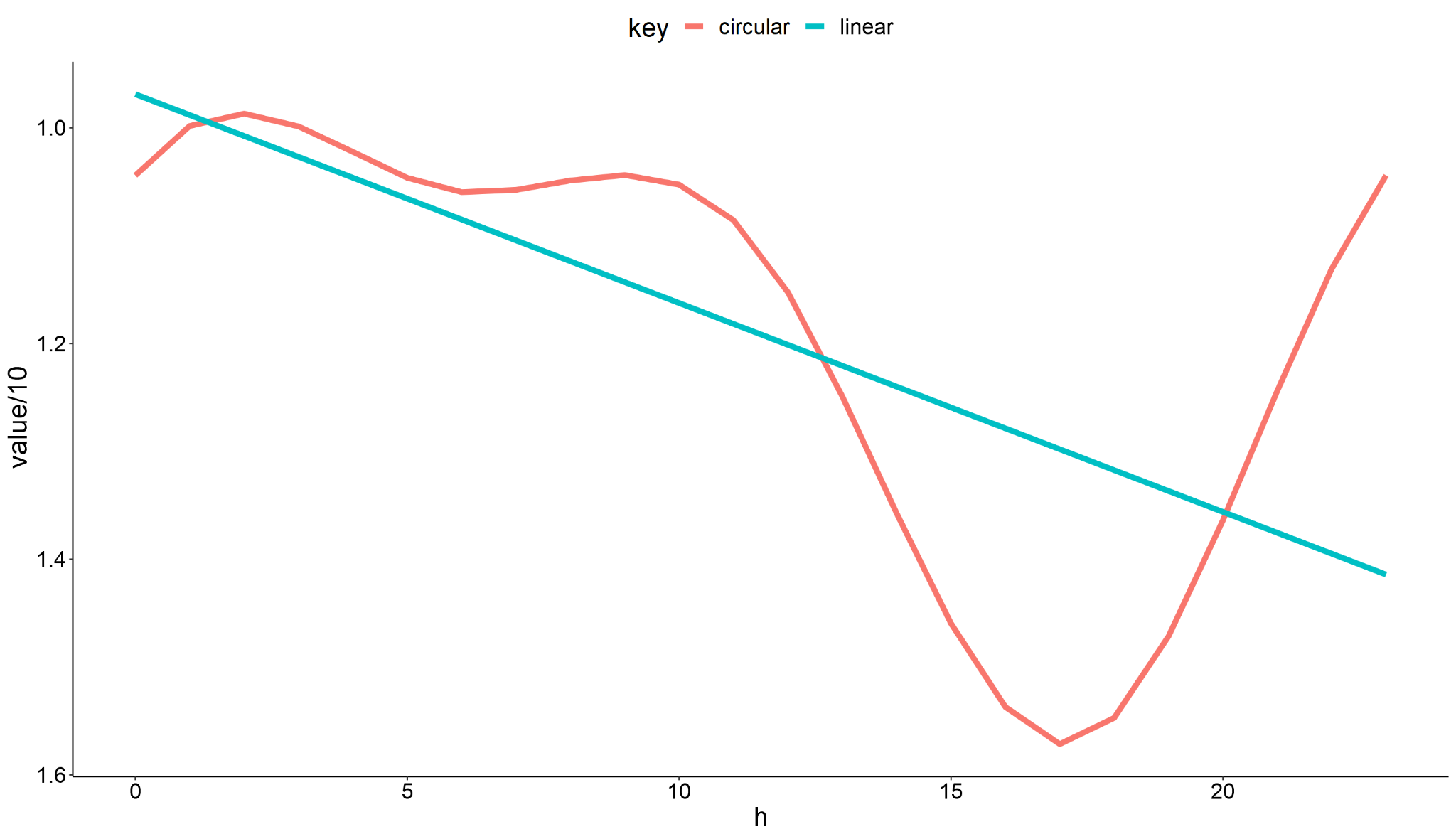 A (straight) line not enough
3. Basis functions
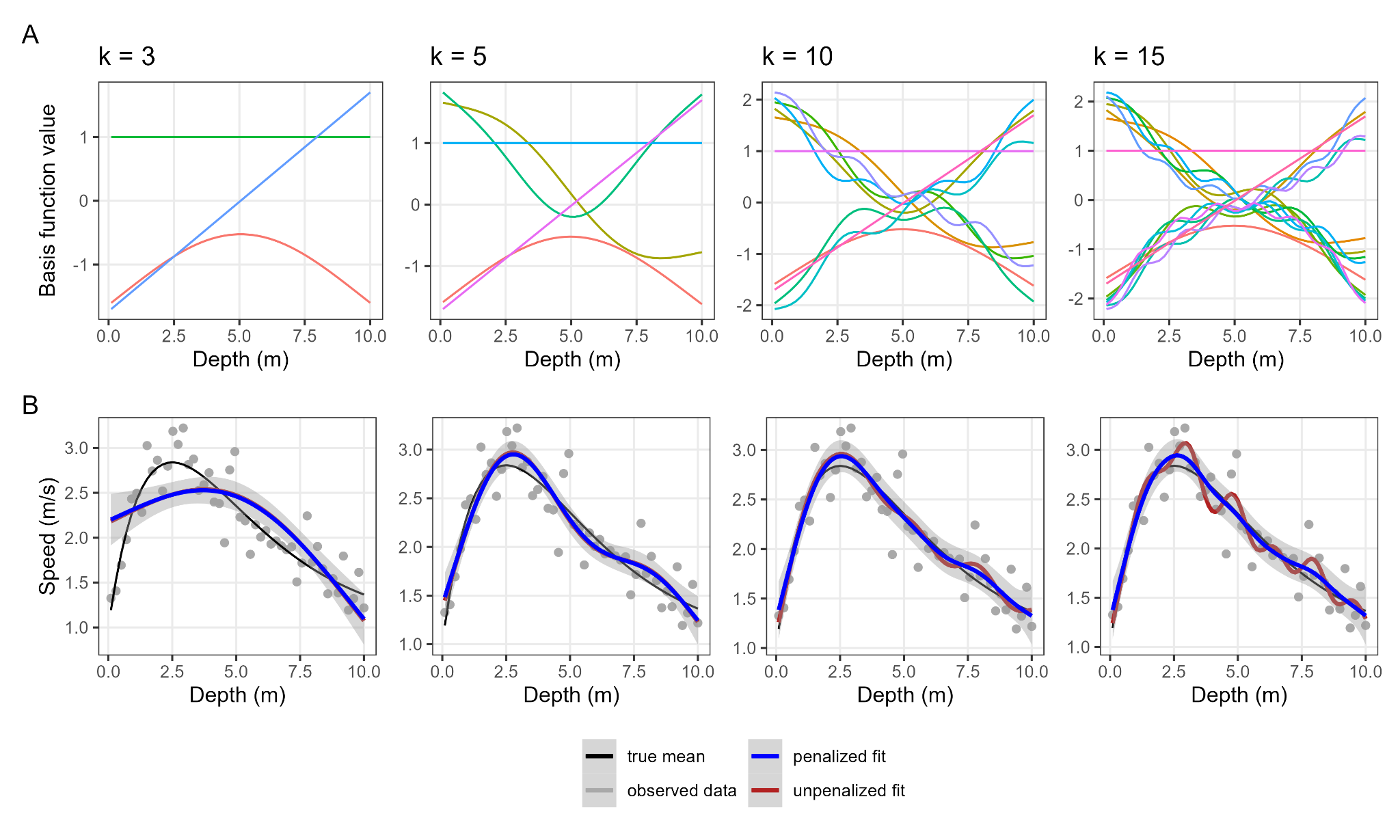 4. Develop an hypothesis with relevant interactions
Should be familiar
Modelling philosophy
Avoid random spaghetti throwing
Don’t accelerate rise of machines
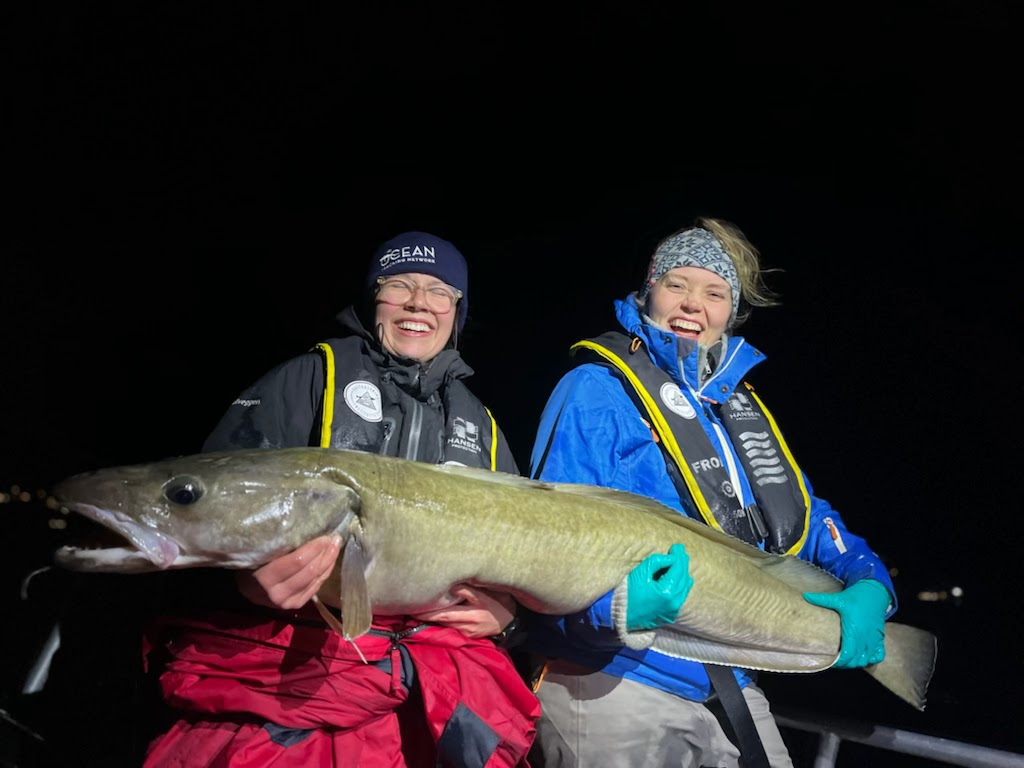 5. Pick the right regression family
6. You can pick your preferred gam function
mgcv::gam (nlme model fitting)
mgcv::gamm
mgcv::bam
gamm4::gamm4 (lme4 model fitting)
brms::brm
6. You can pick your preferred gam function
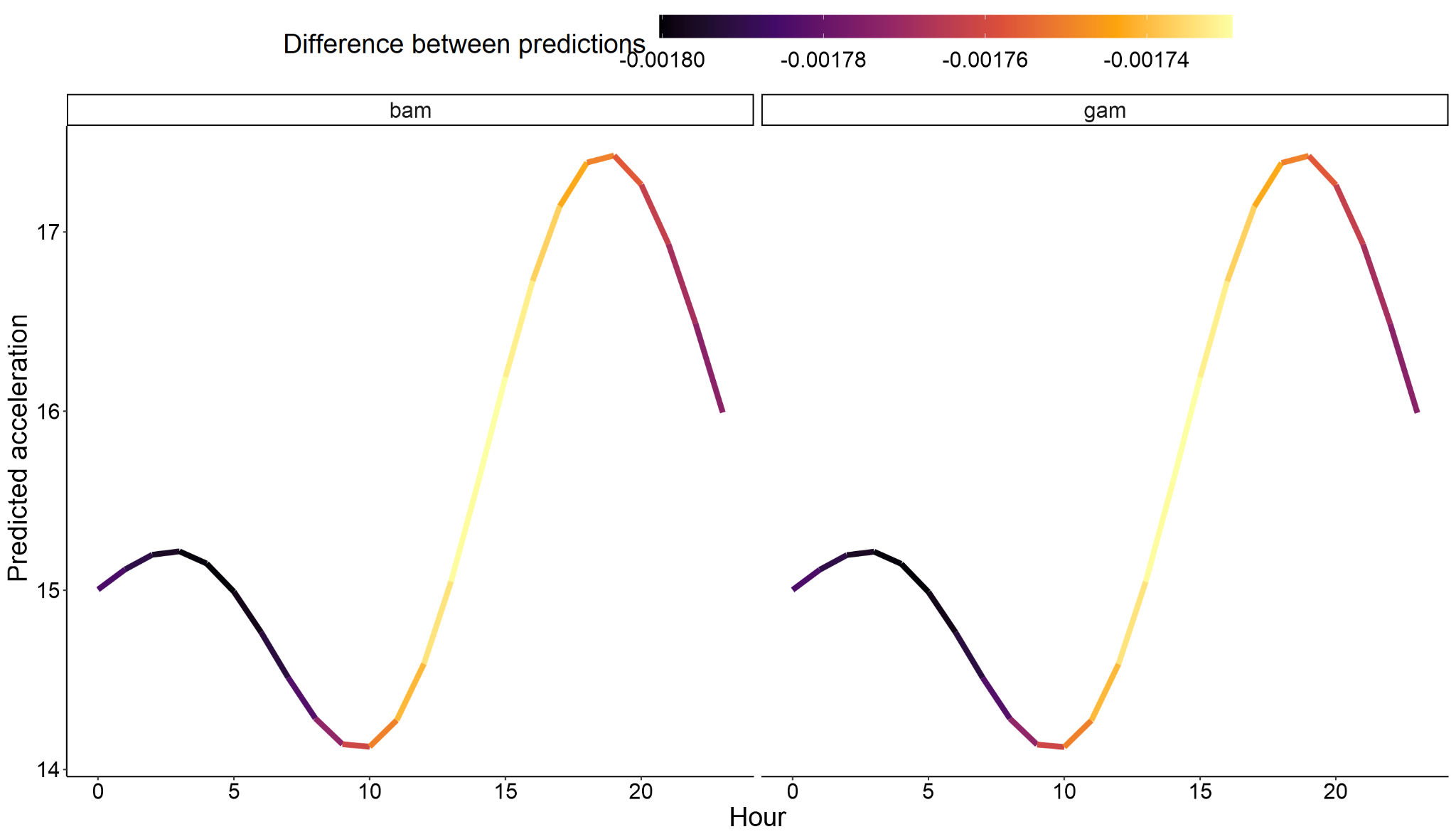 7. Choosing a smoother
Not all smoothers are the same
Don’t care about AIC.. specify correctly
Thin plate default
Circular smoother
Many others..
Soap film
Markov random field
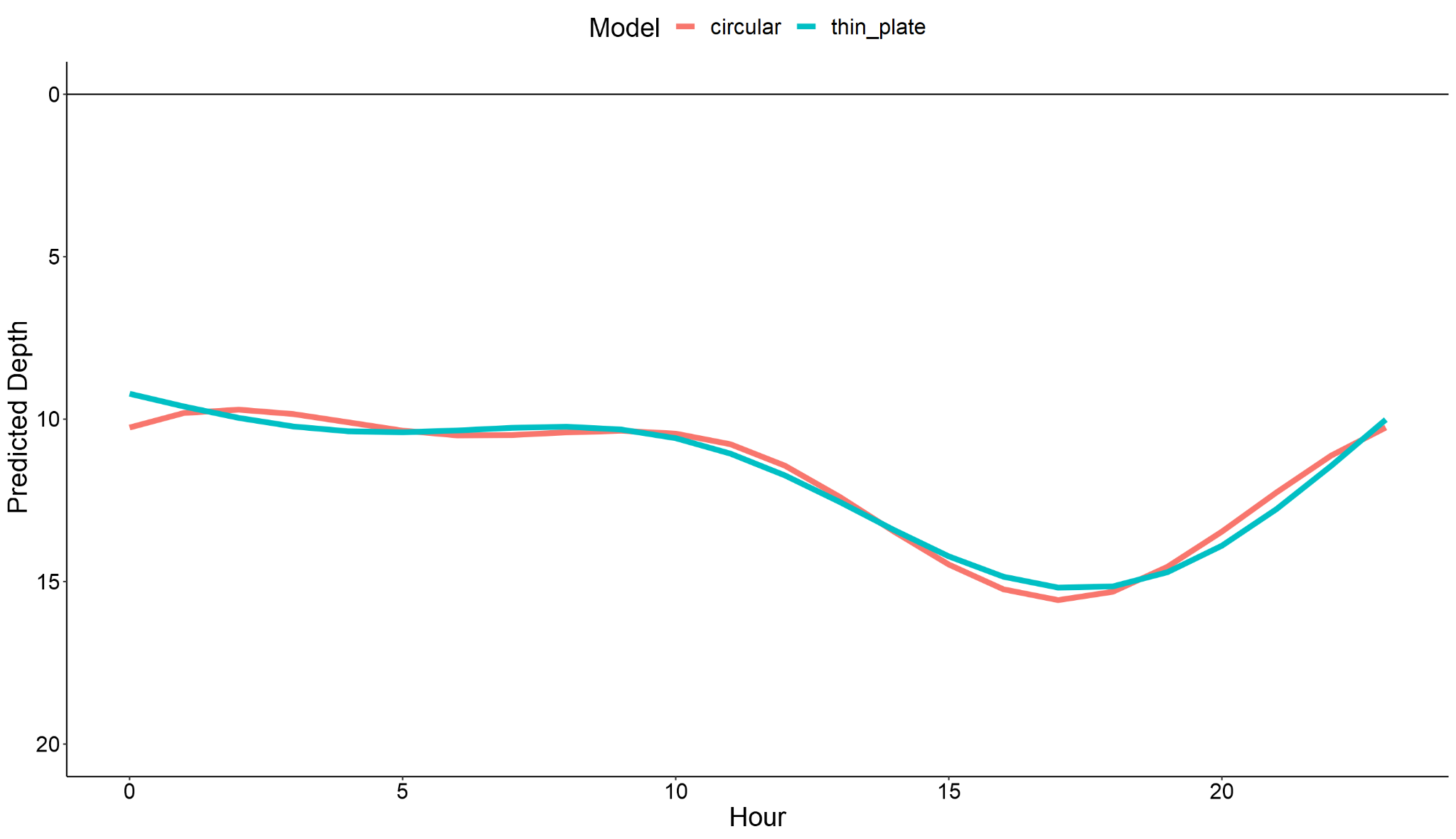 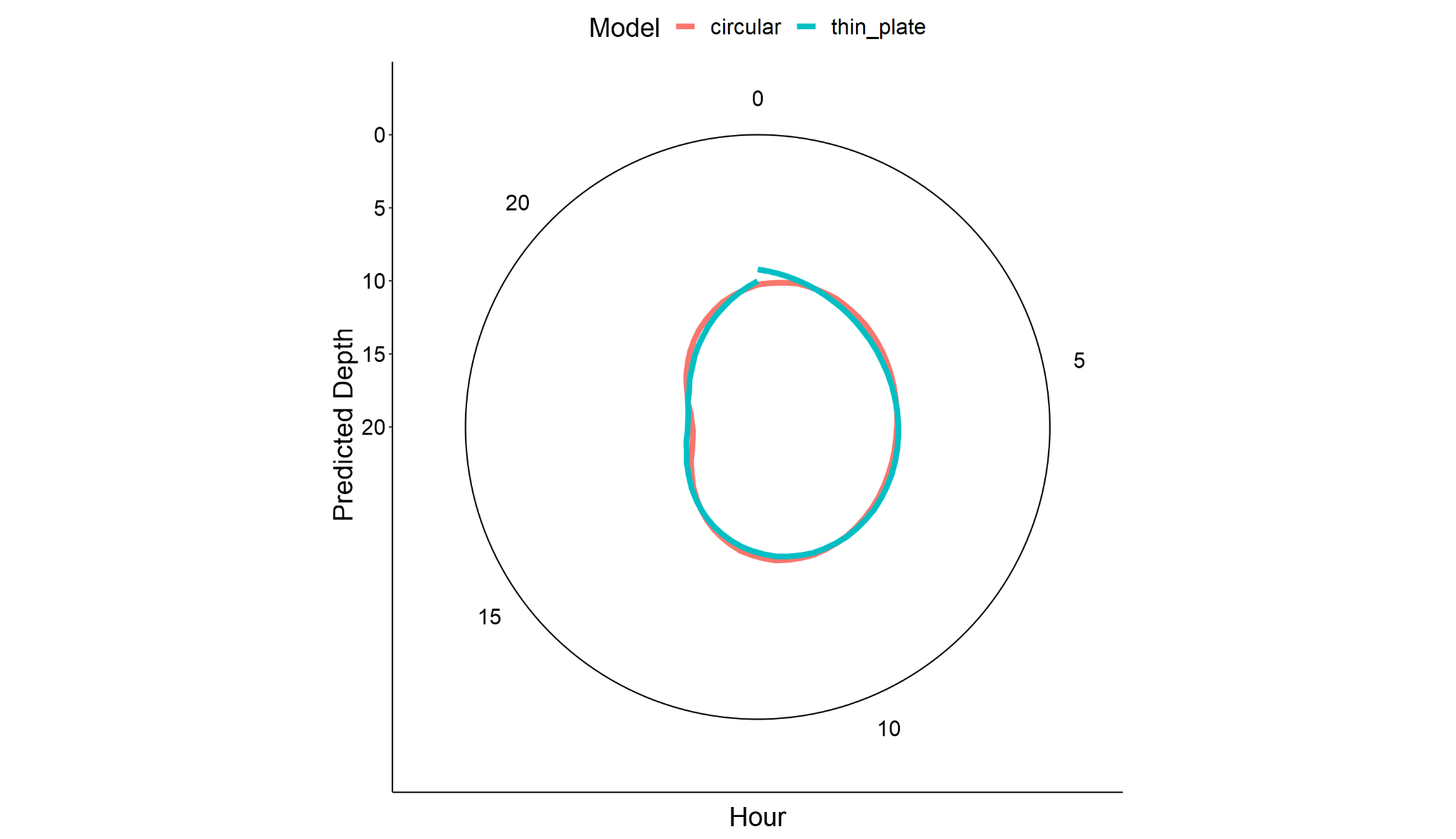 7. Choosing a smoother
Not all smoothers are the same
Thin plate default
Circular smoother
Many others..
Soap film
Markov random field
8. Check your knots
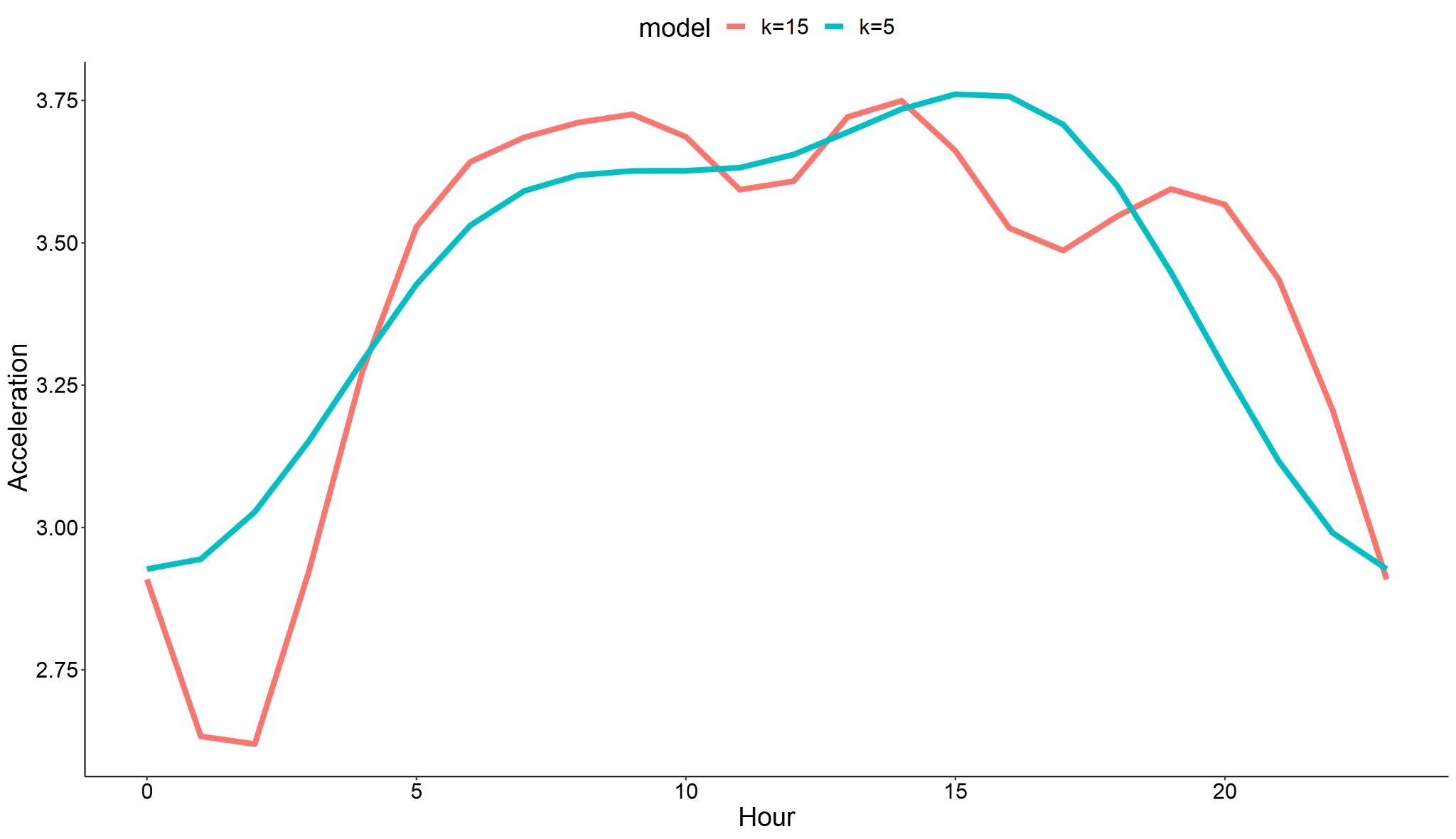 Modify k-value
Default is 10
Do not use default
9. Temporal dependency
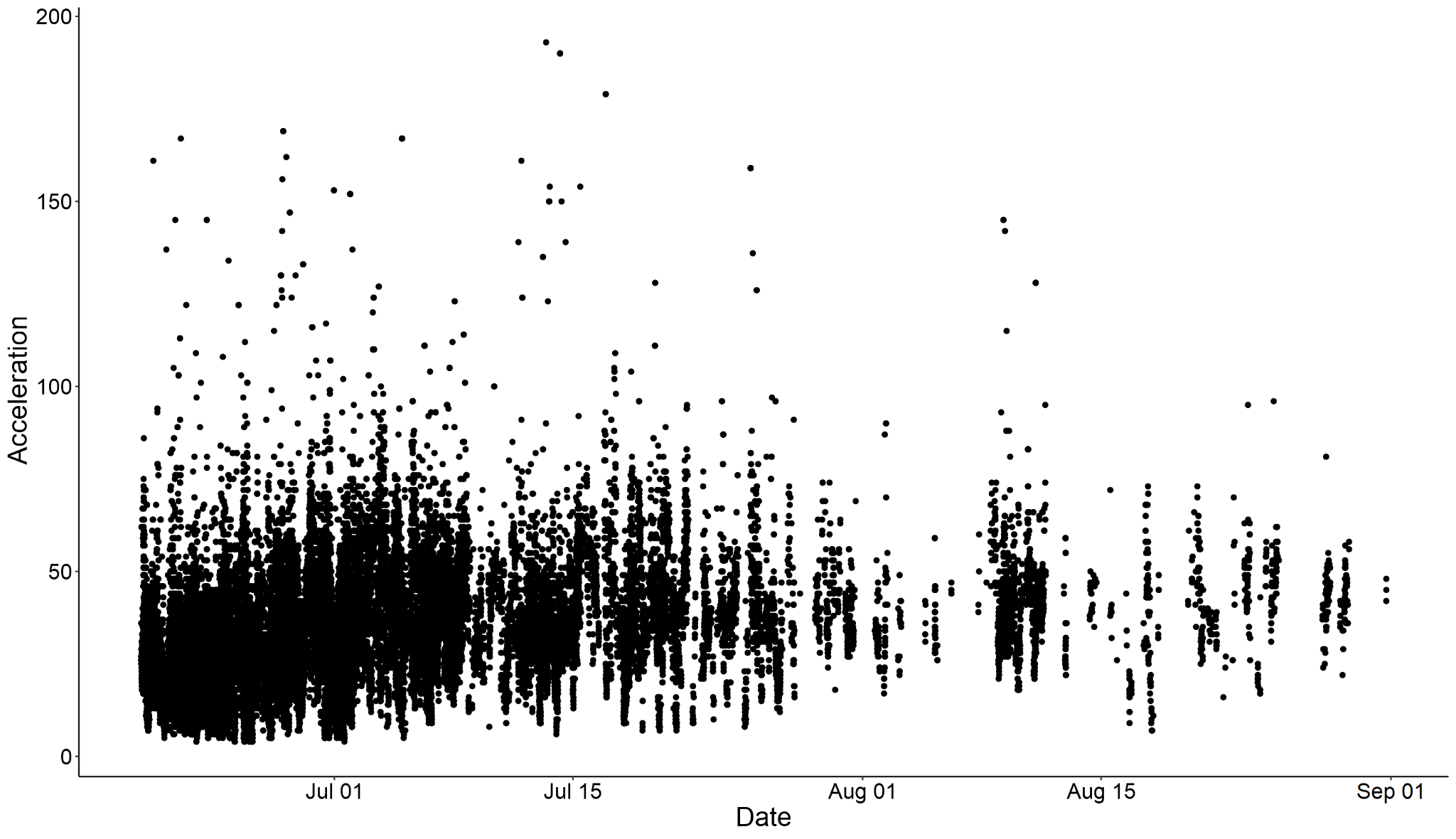 9. Temporal dependency
Full time series highly autocorrelated
Subset series has less autocorrelation
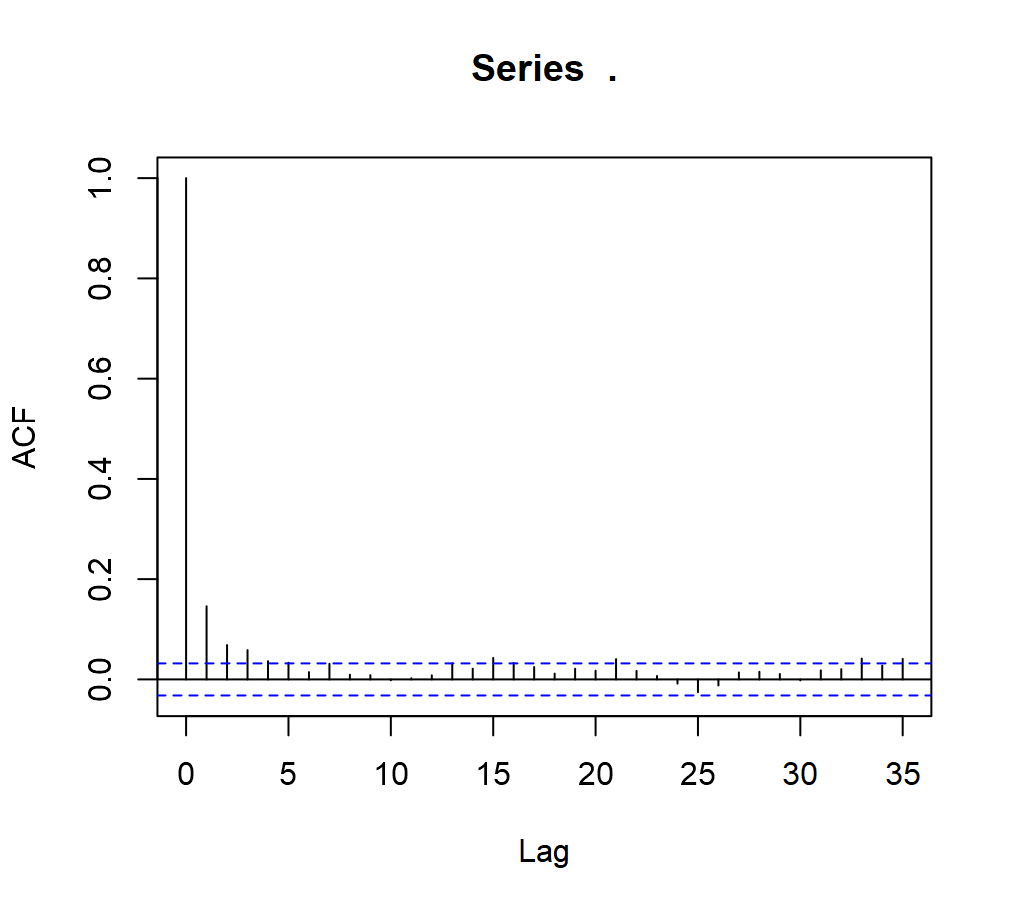 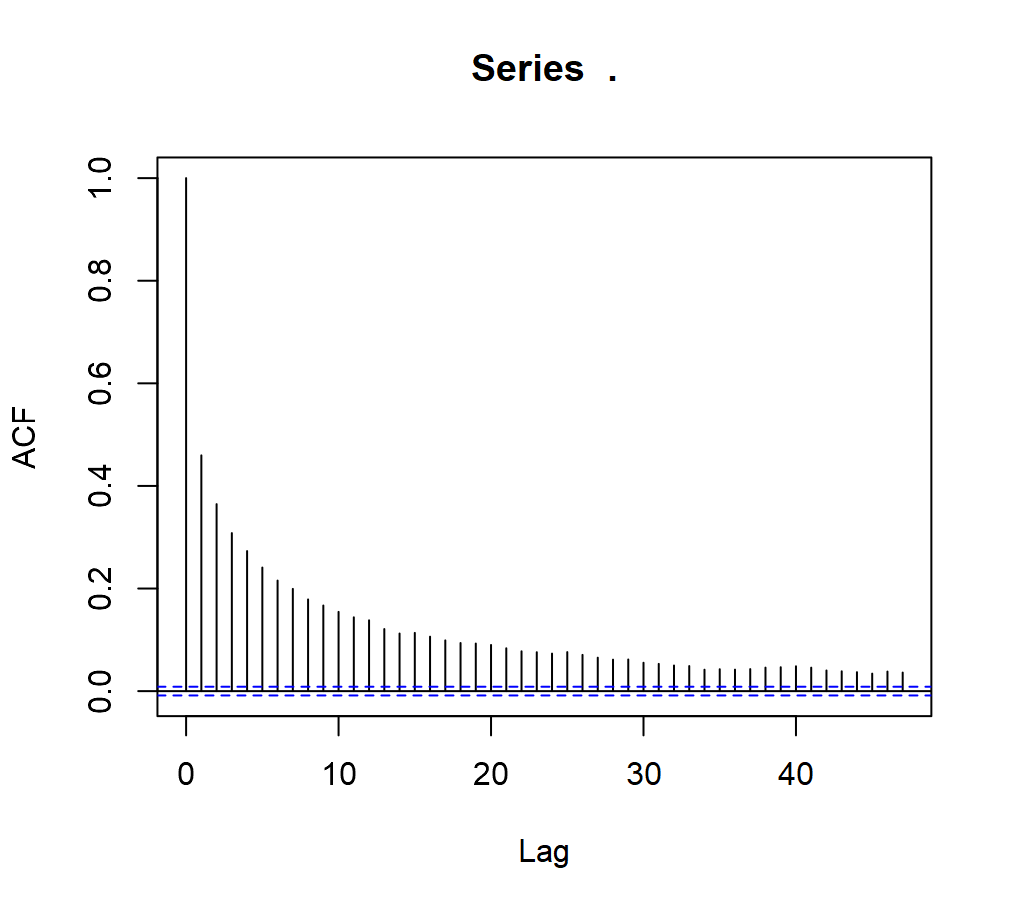 9. Temporal dependency
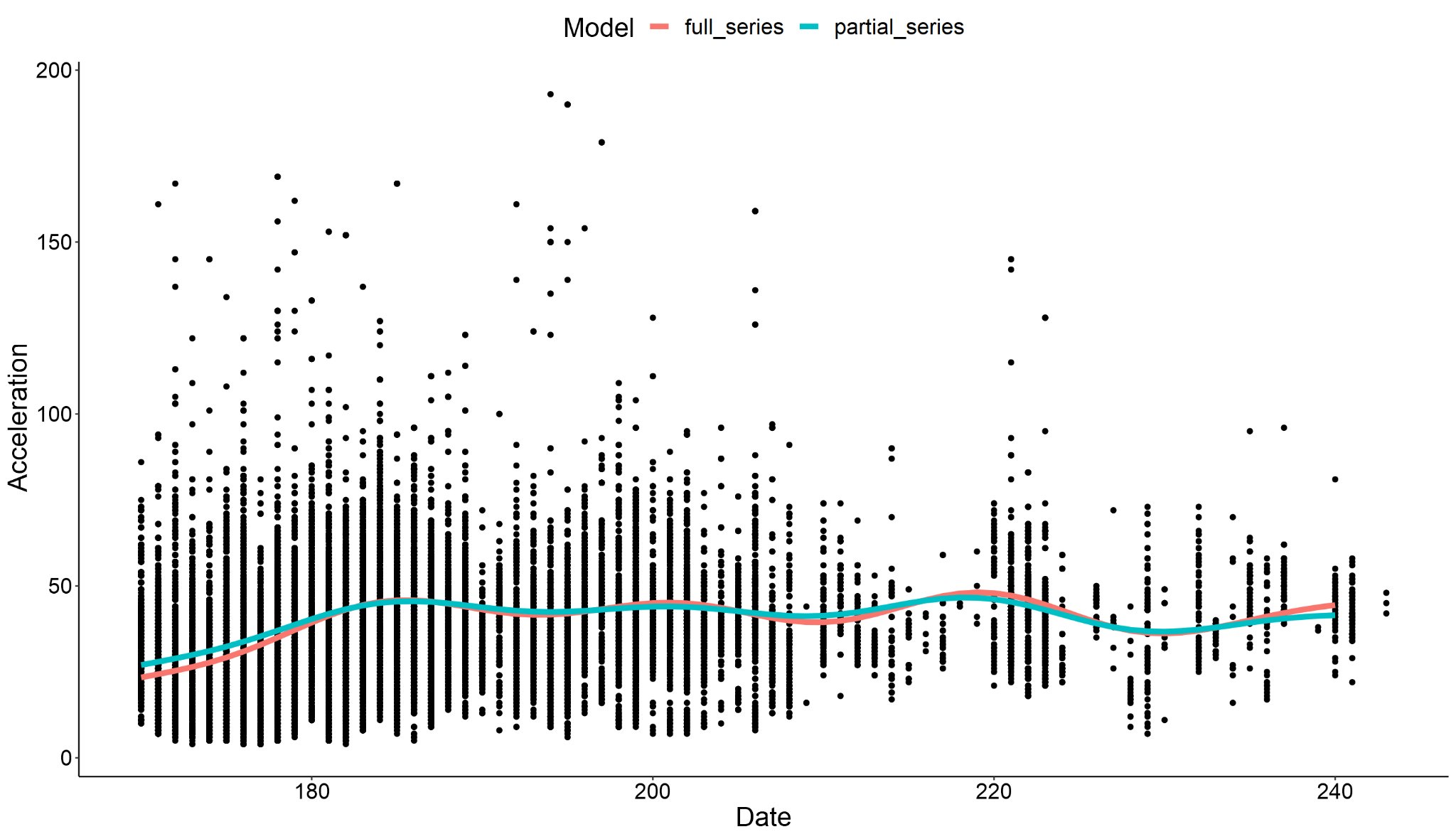 10. Spatial dependency
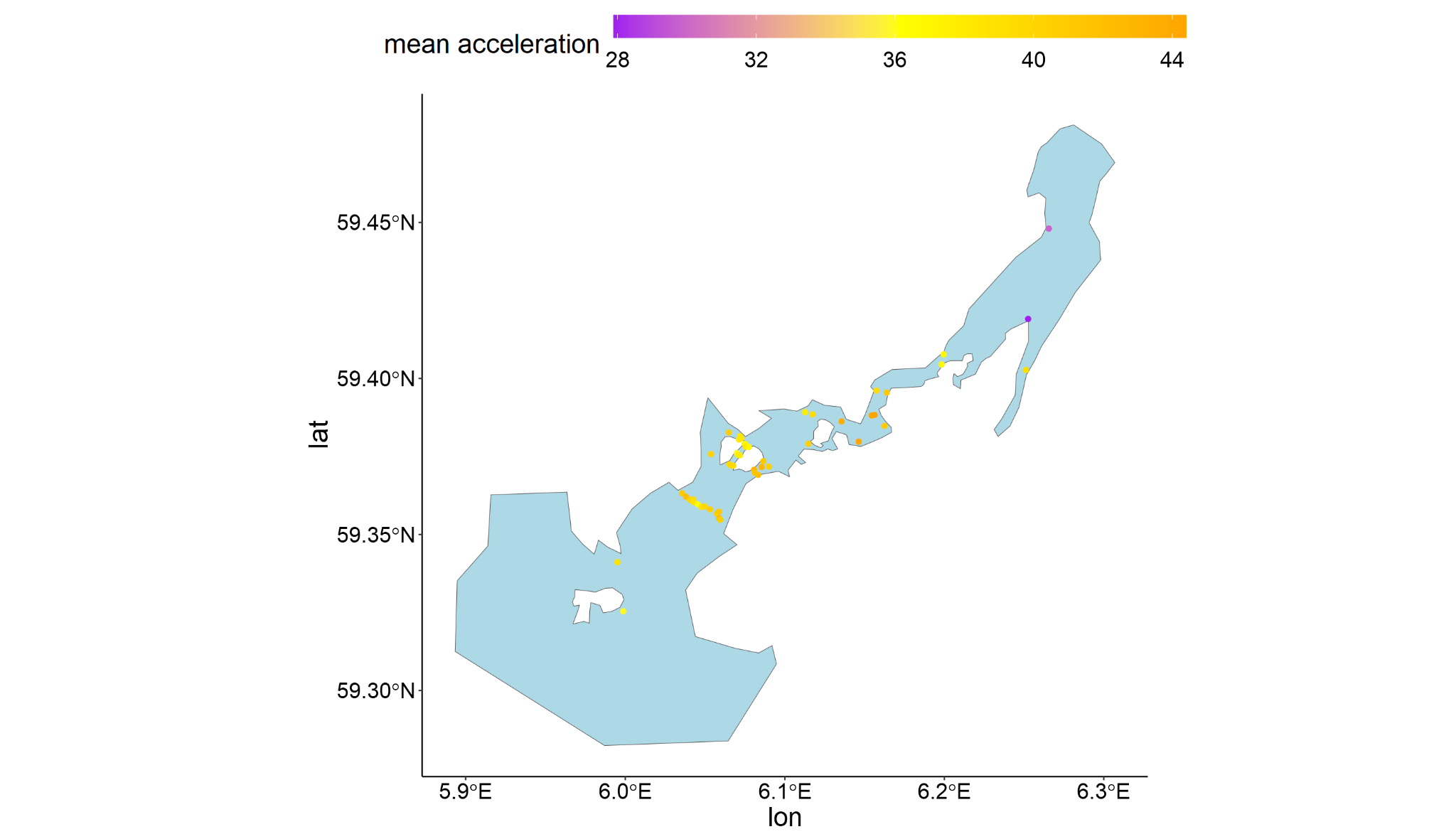 10. Spatial dependency
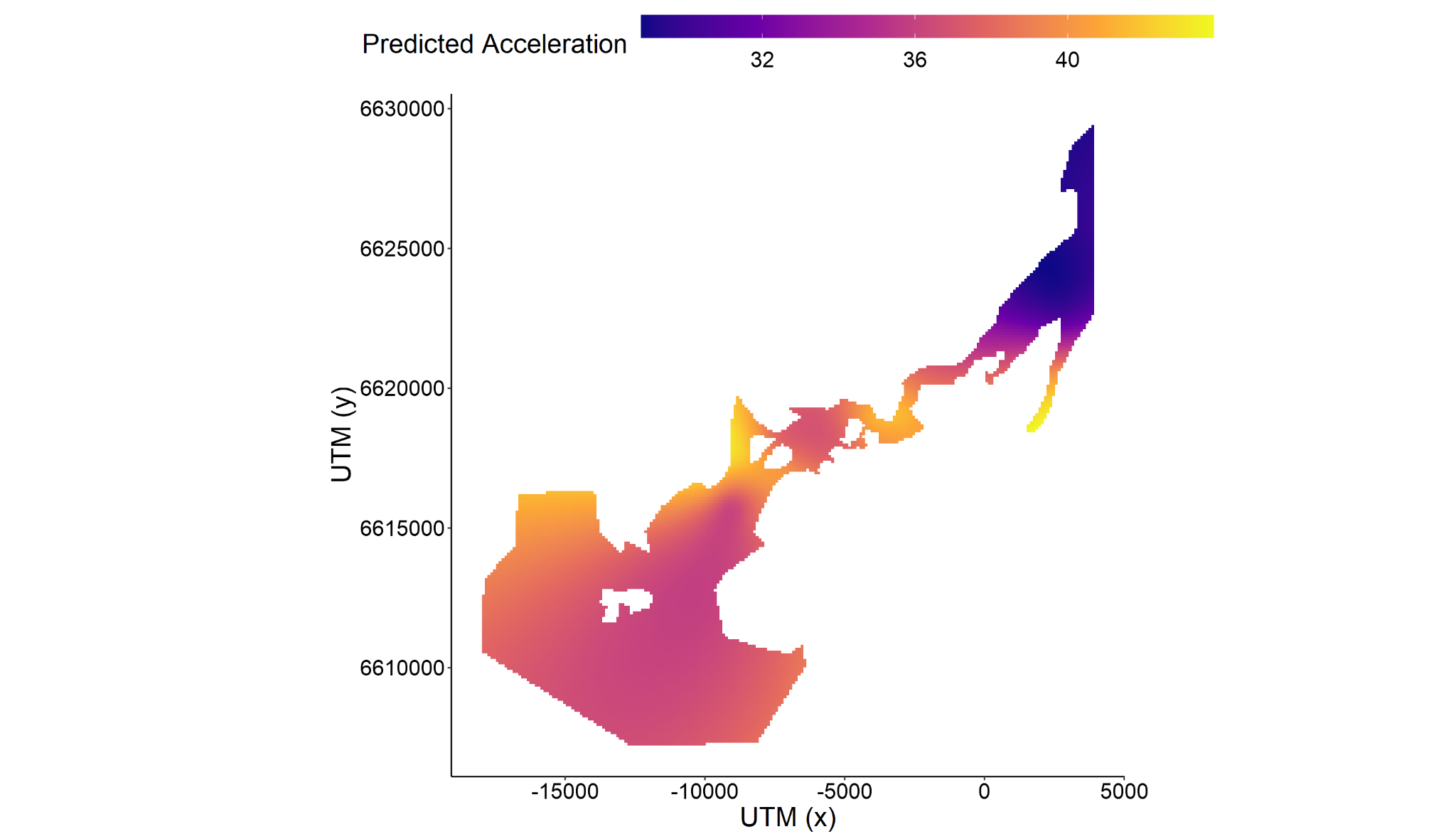 We can make spatial predictions!
Attribute partial effects to space by smoothing
Identify hotspots where more energy is required
Energy landscape?
HOW IS IT POSSIBLE
14. Consider potential interactions
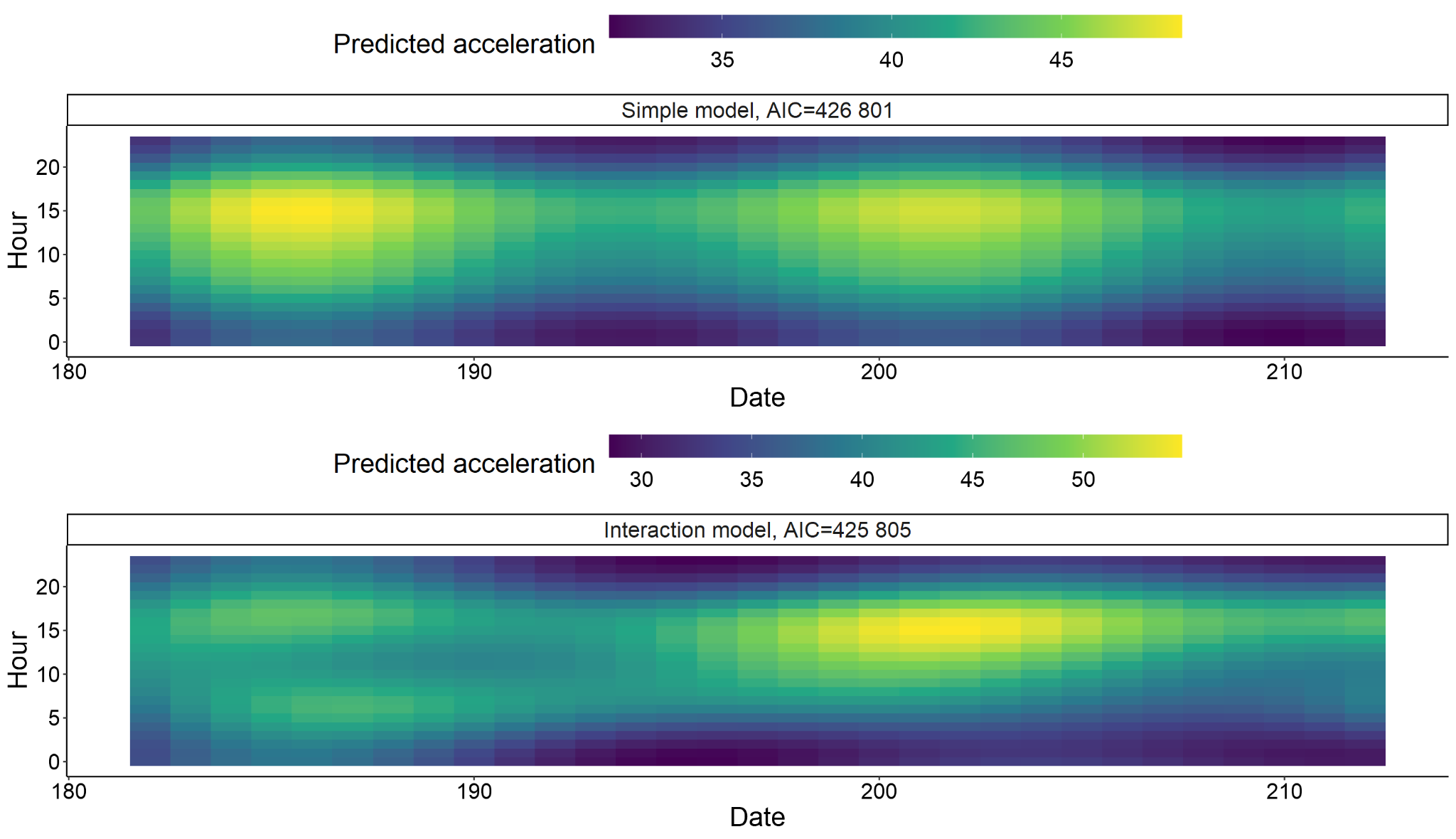 Are they influenced by the moon?
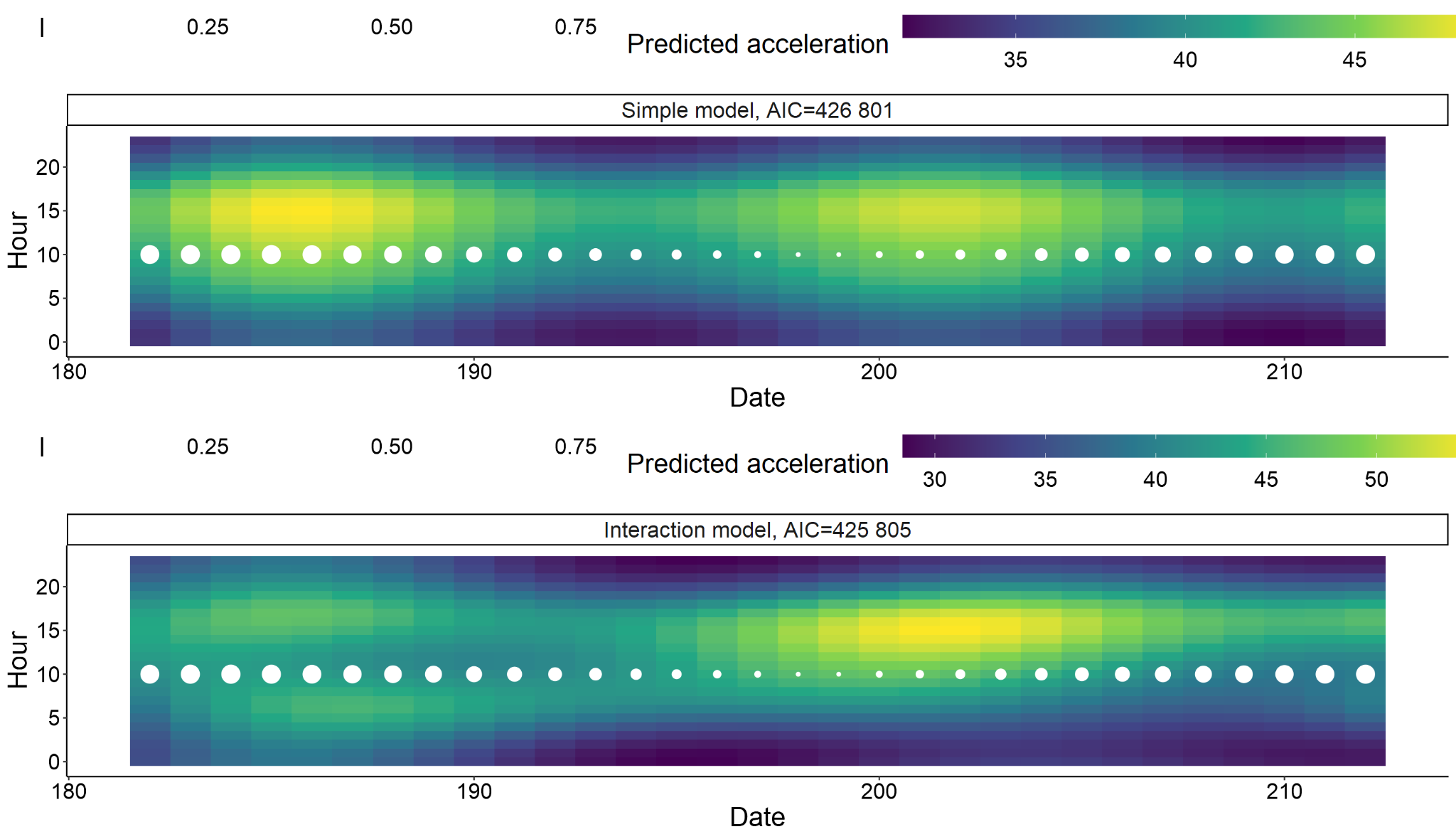 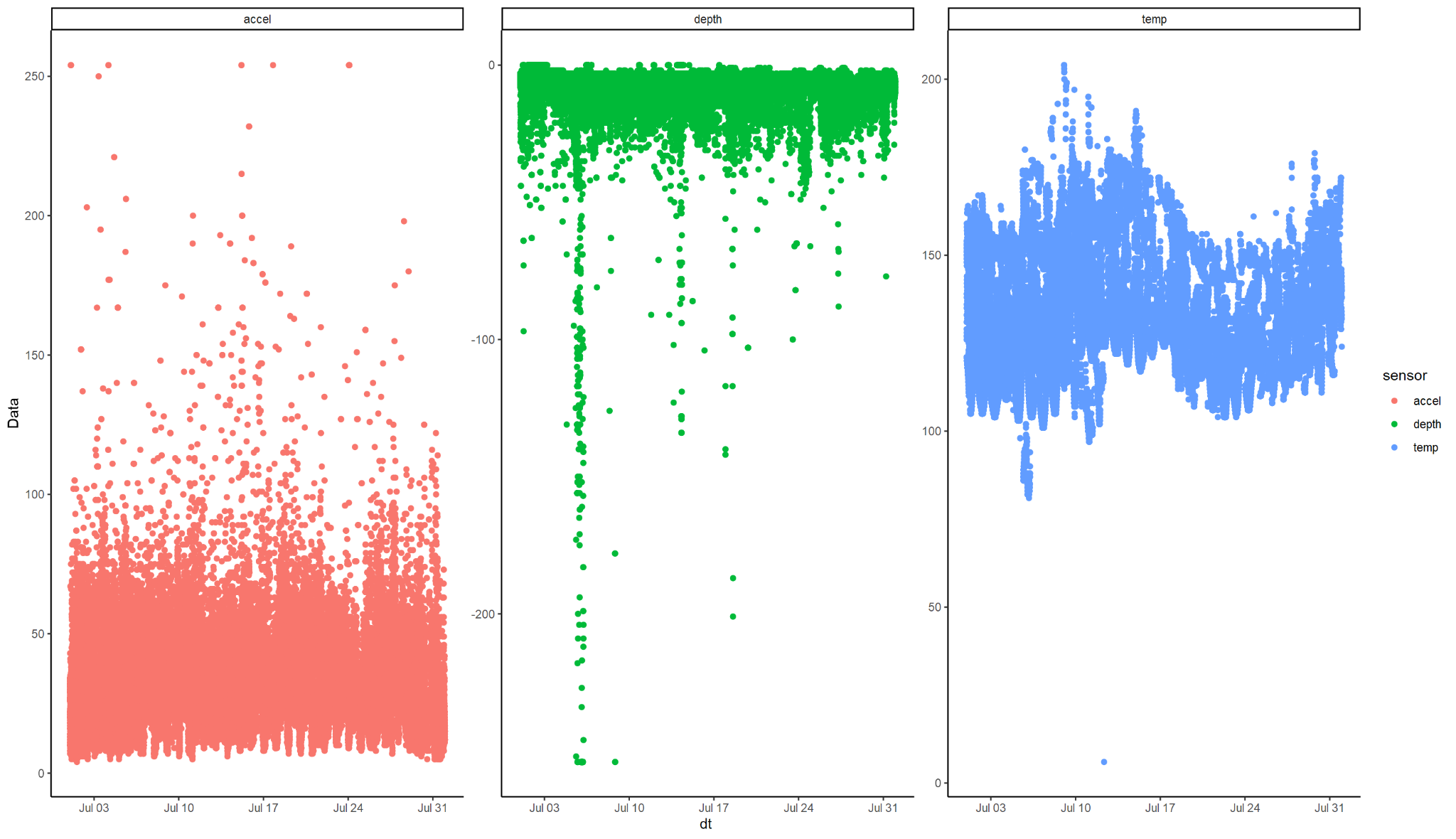 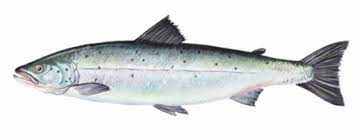 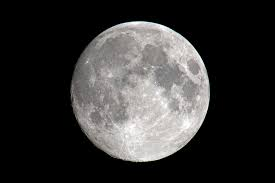 Working example
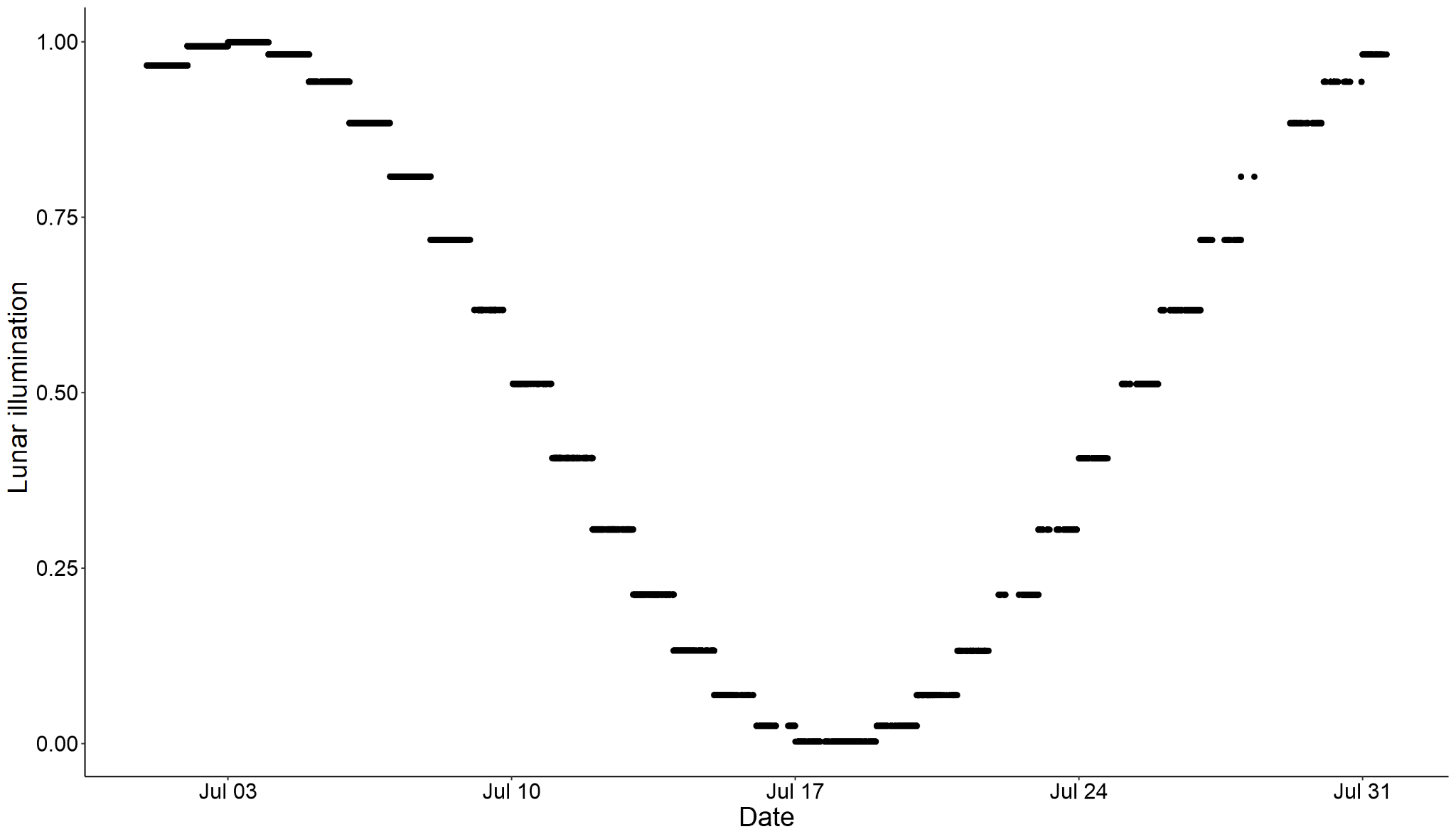 MOON
Important correlation to date
Is activity affected by lunar illumination?
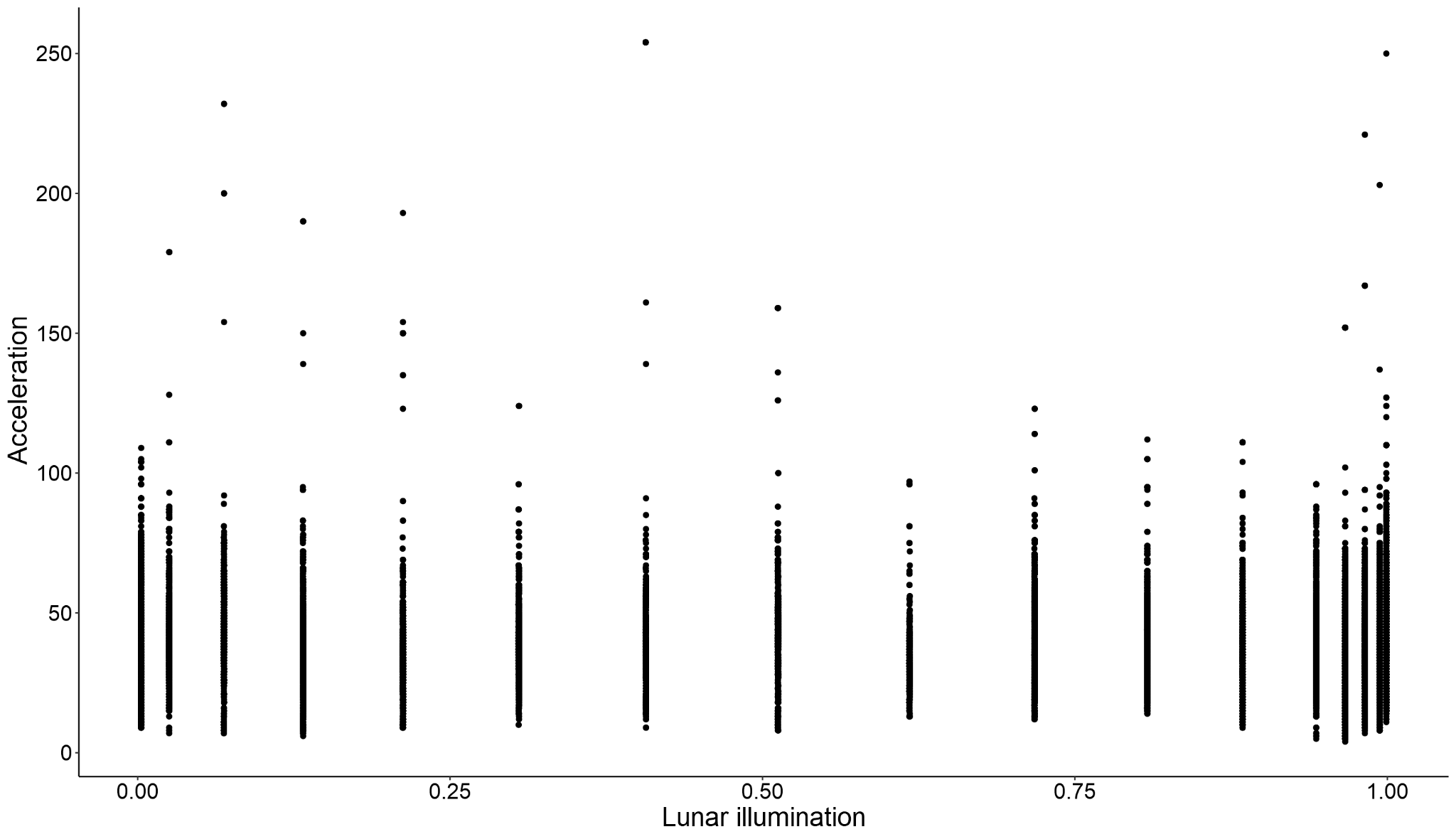 Linear regression acceleration ~ moonlight
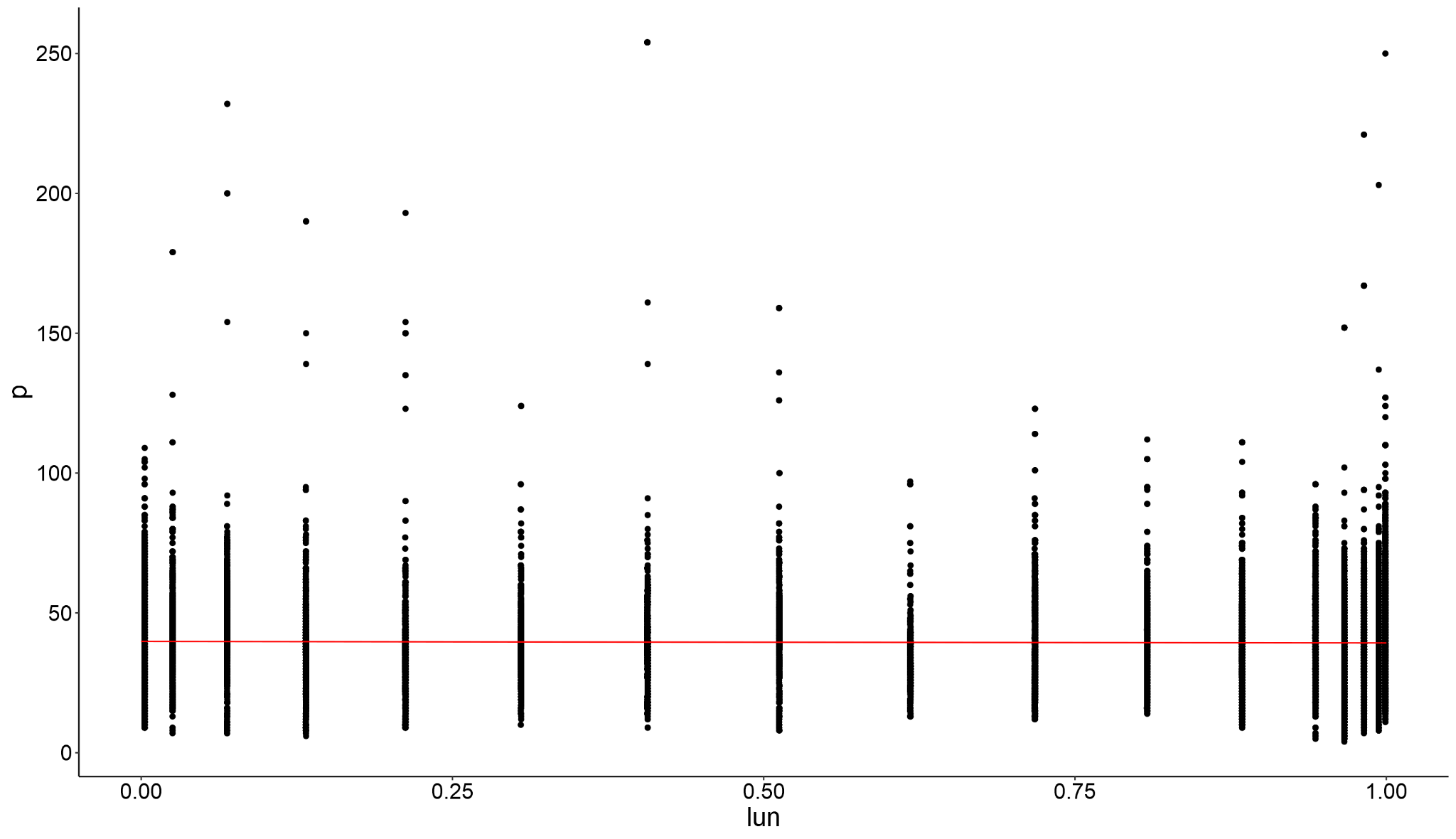 Linear mixed regression acceleration ~ moonlight + (1|ID)
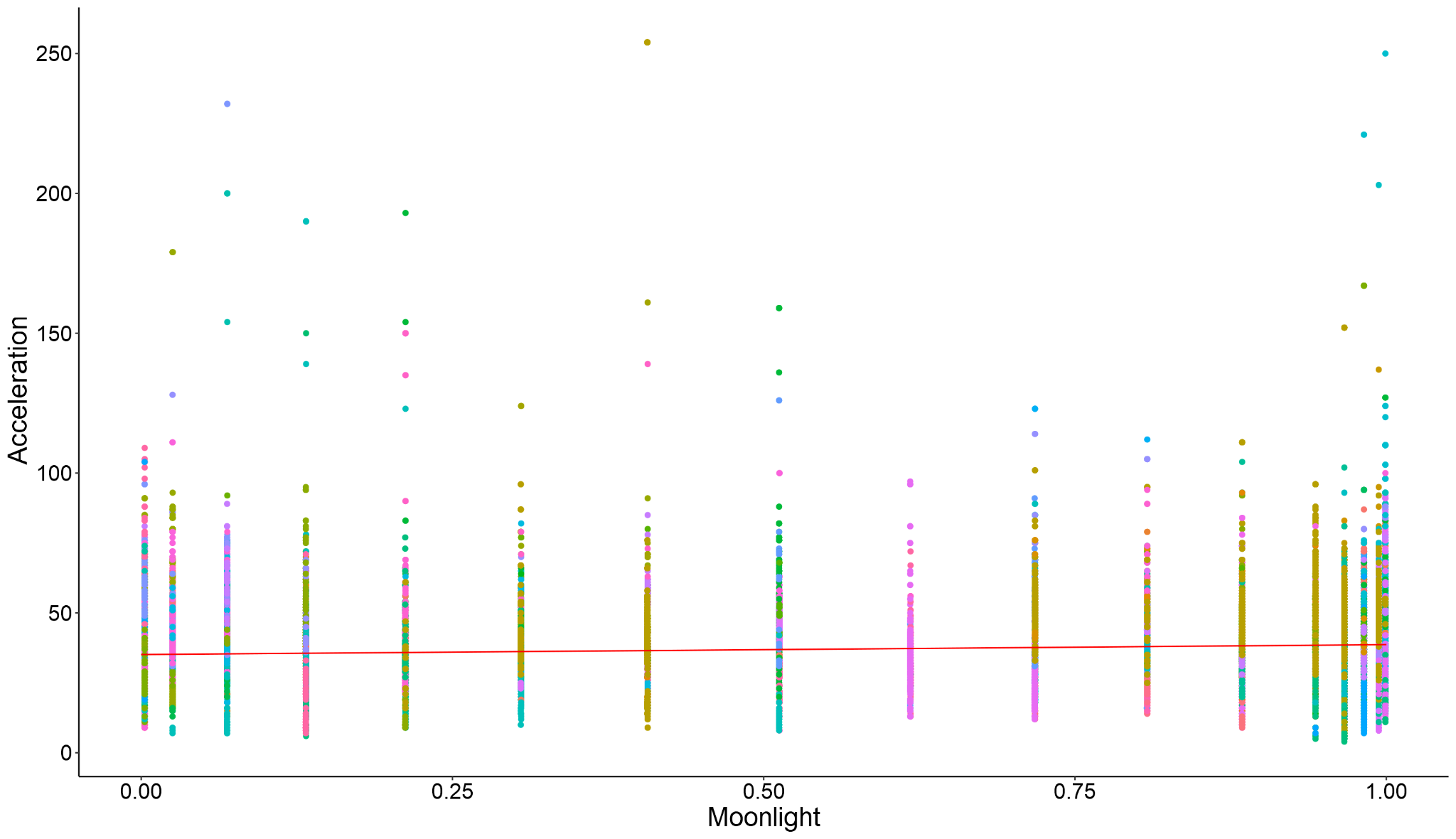 Additive mixed regression moonlight ~ s(moonlight) + (1|ID)
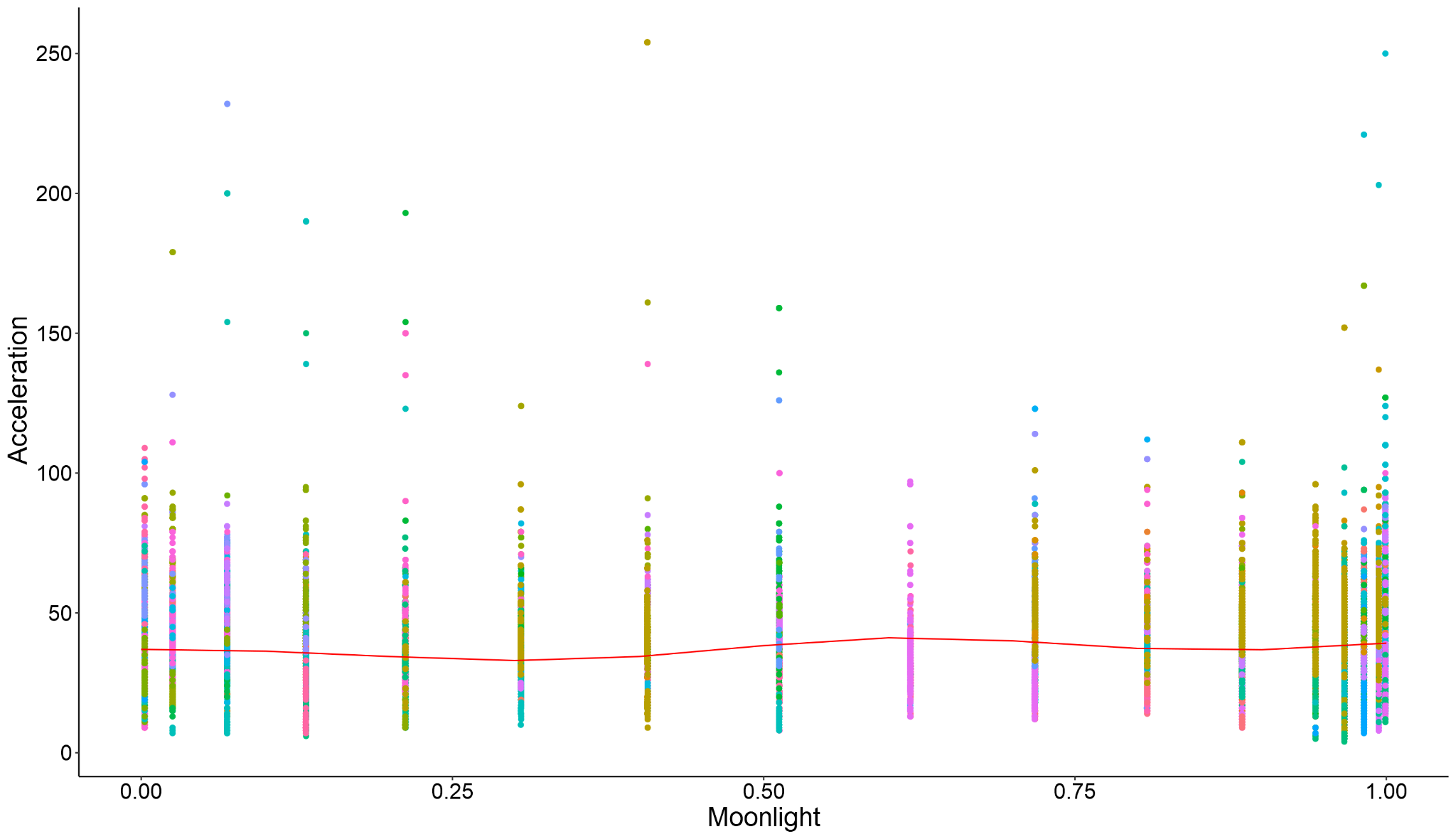 Full model
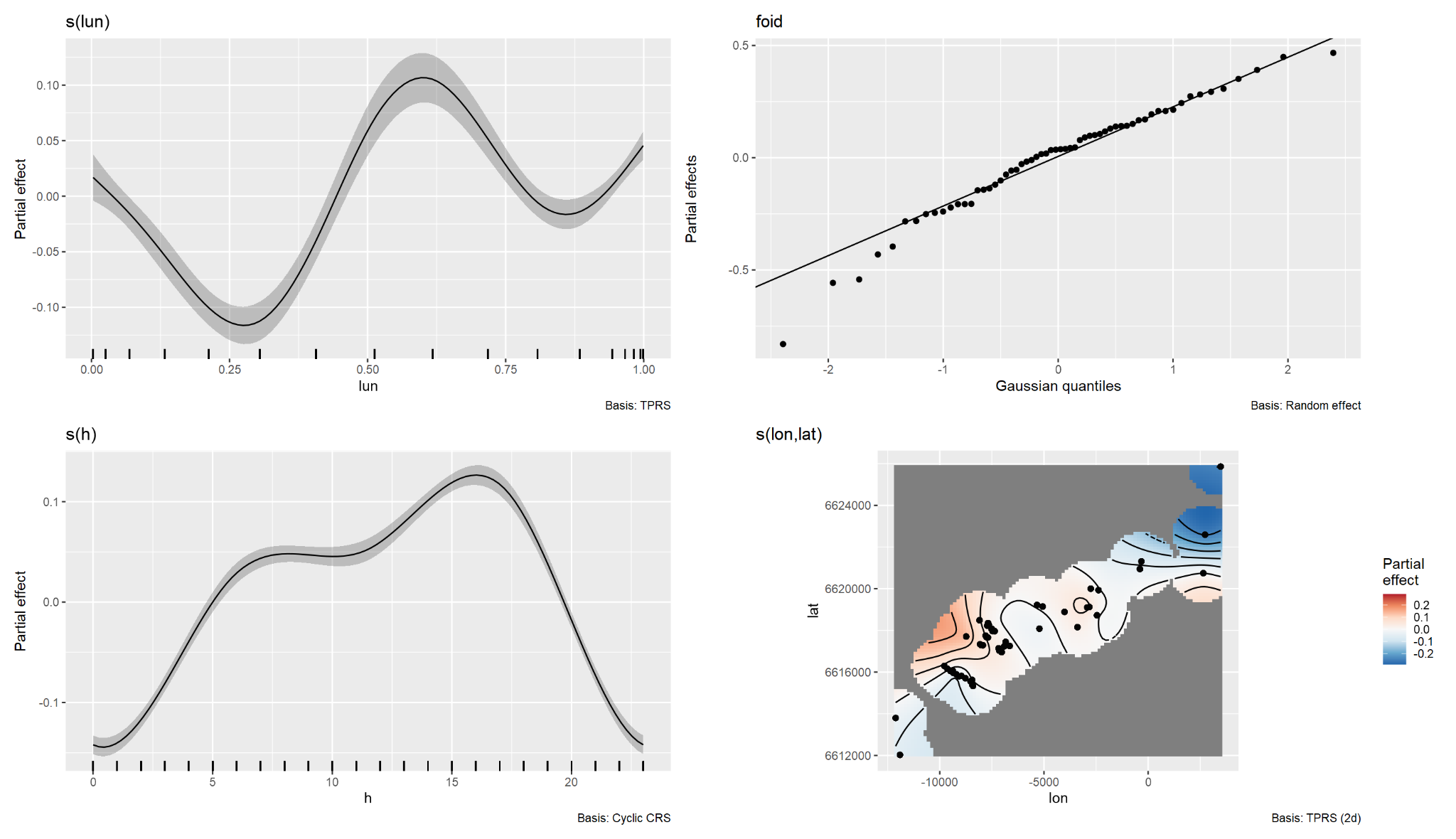 Complex spatiotemporal model
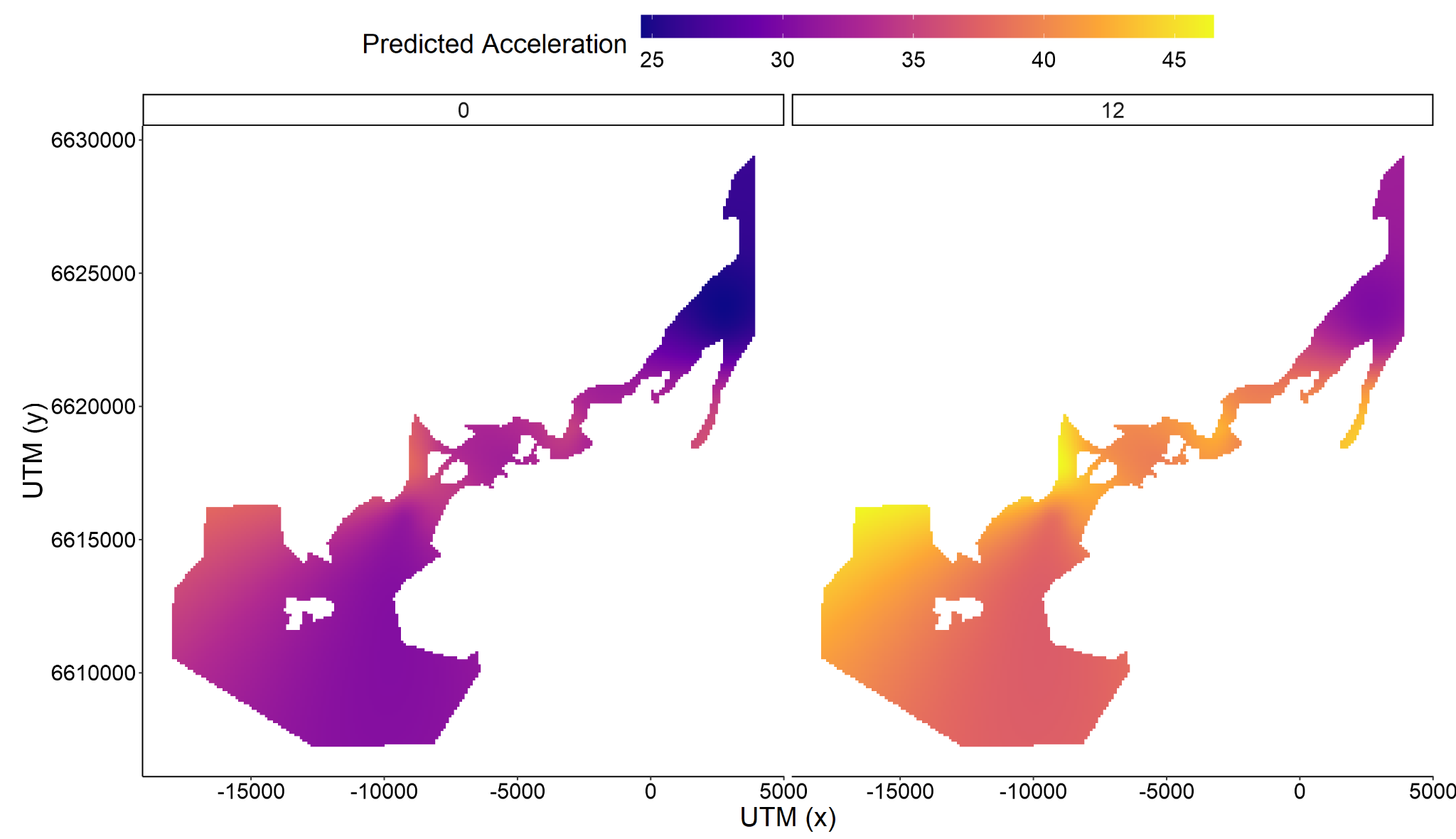 Lunar effects across space
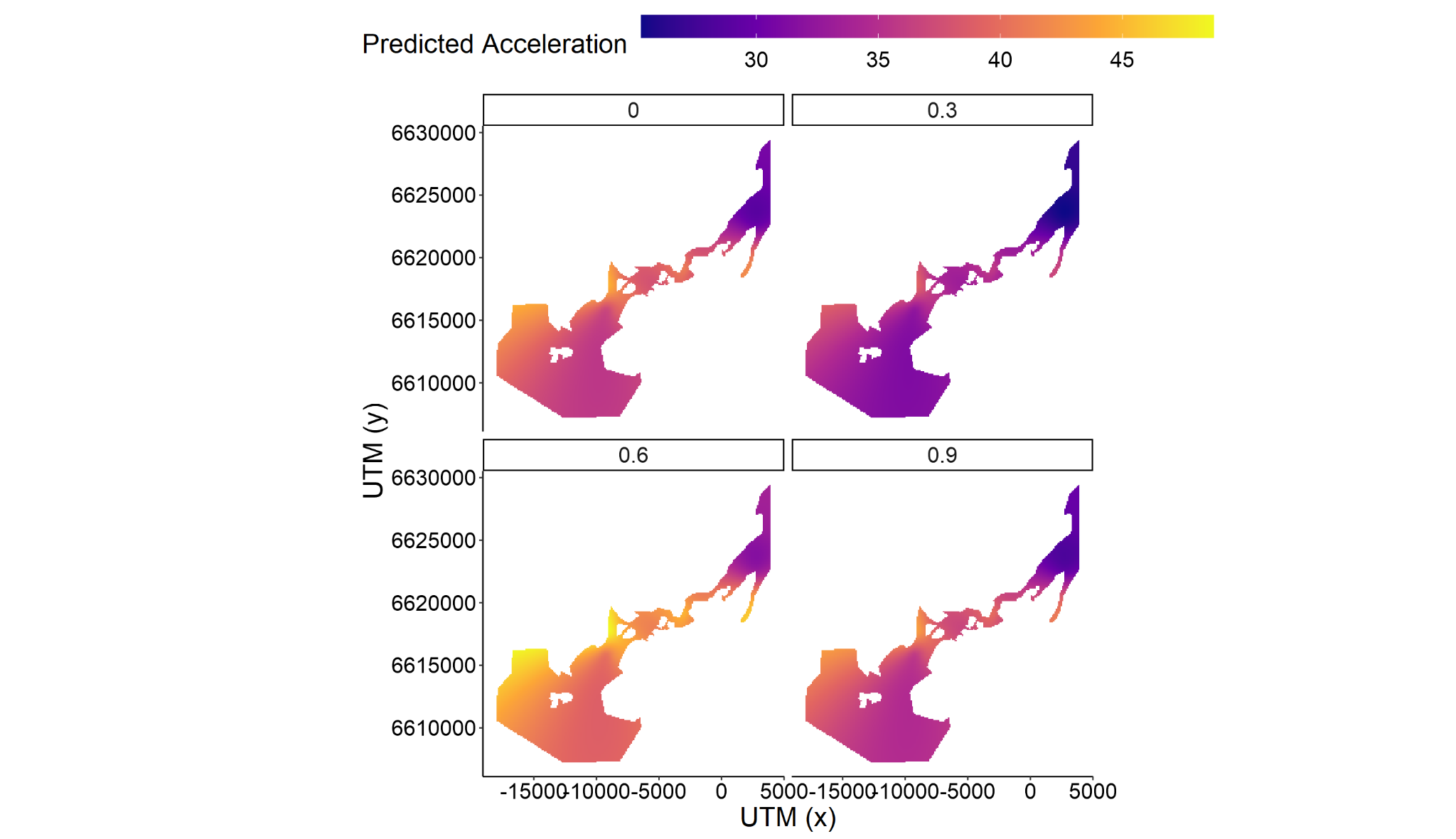 Lunar effects within a day
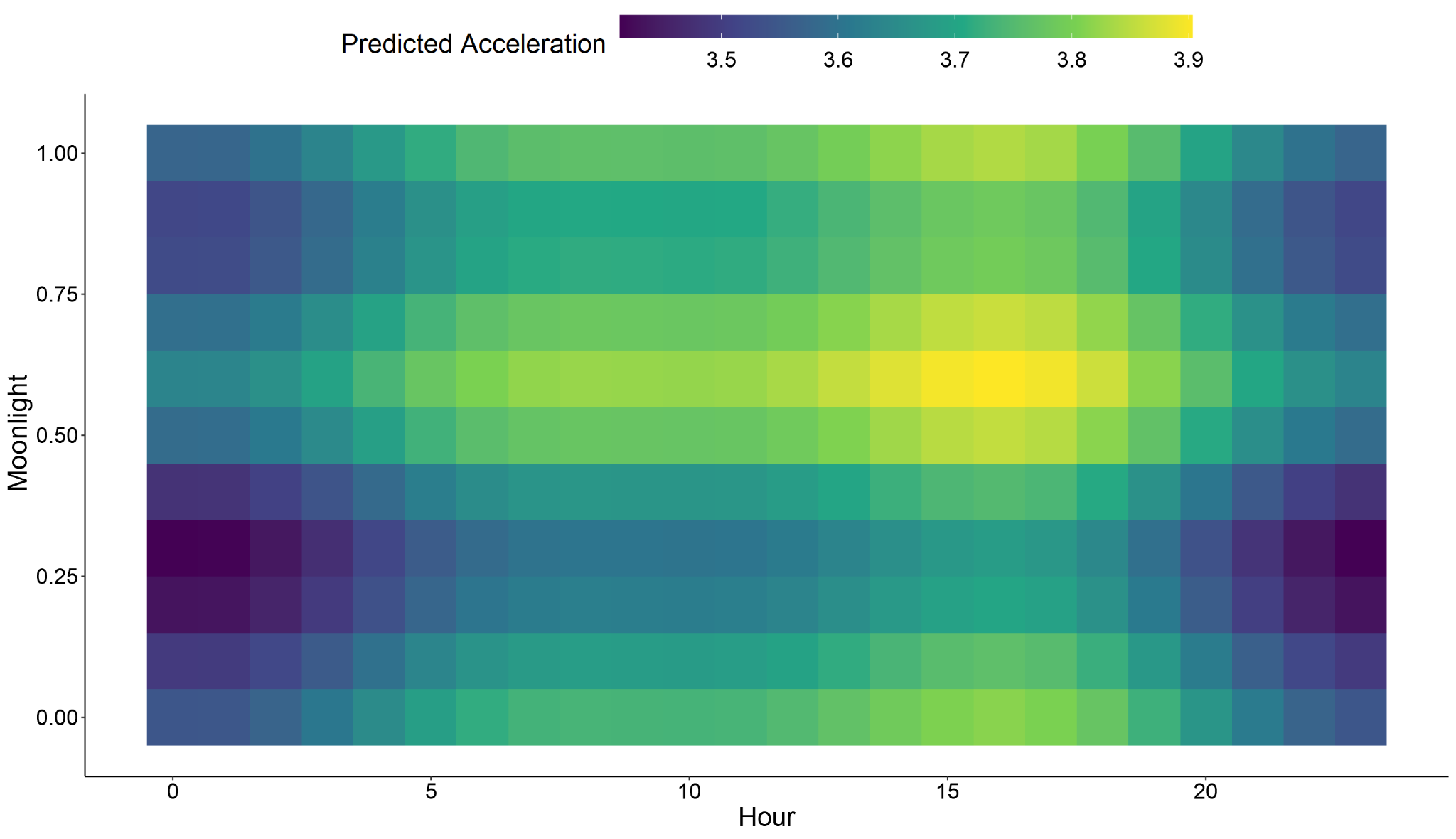 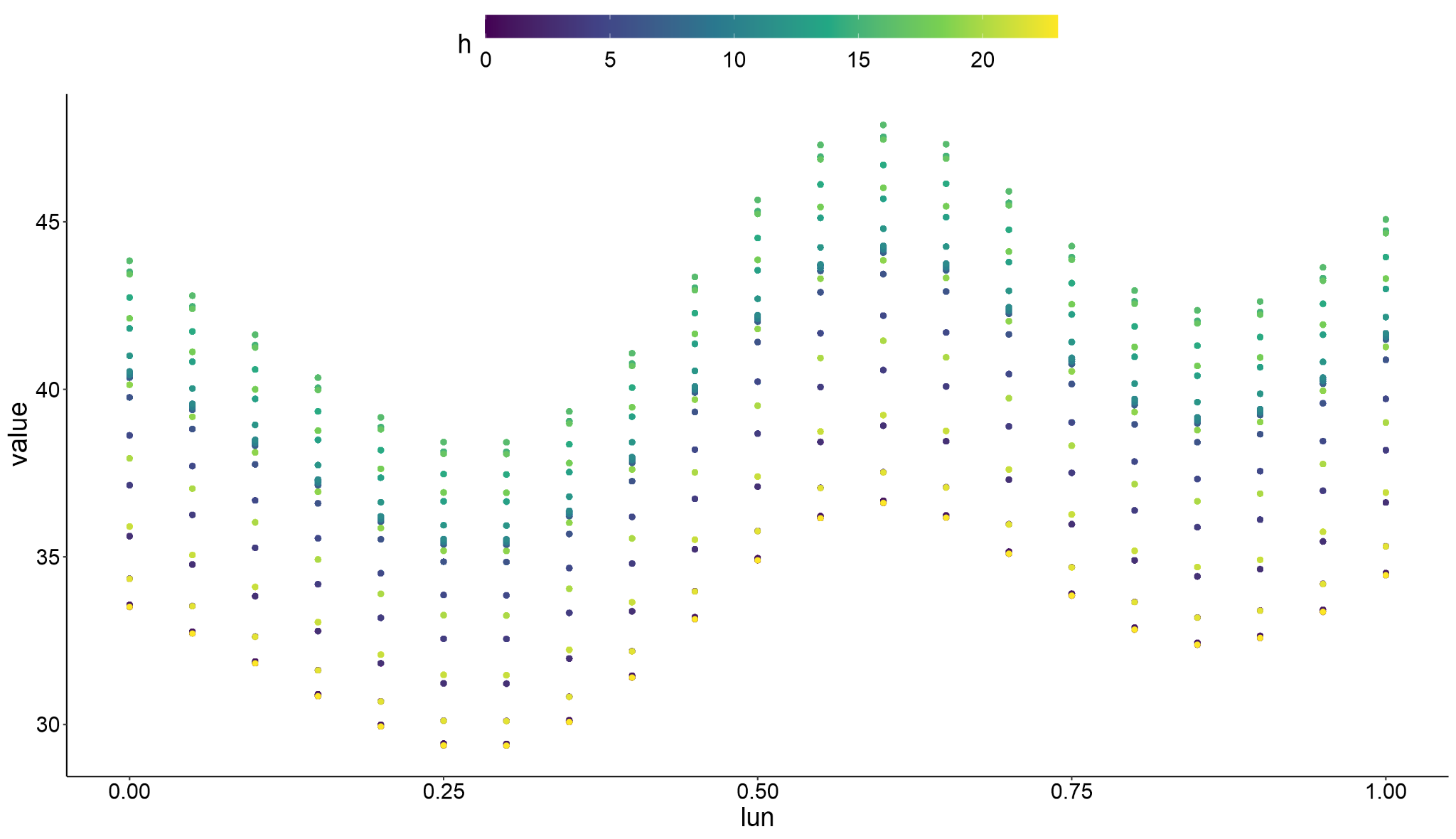 Random intercepts of model
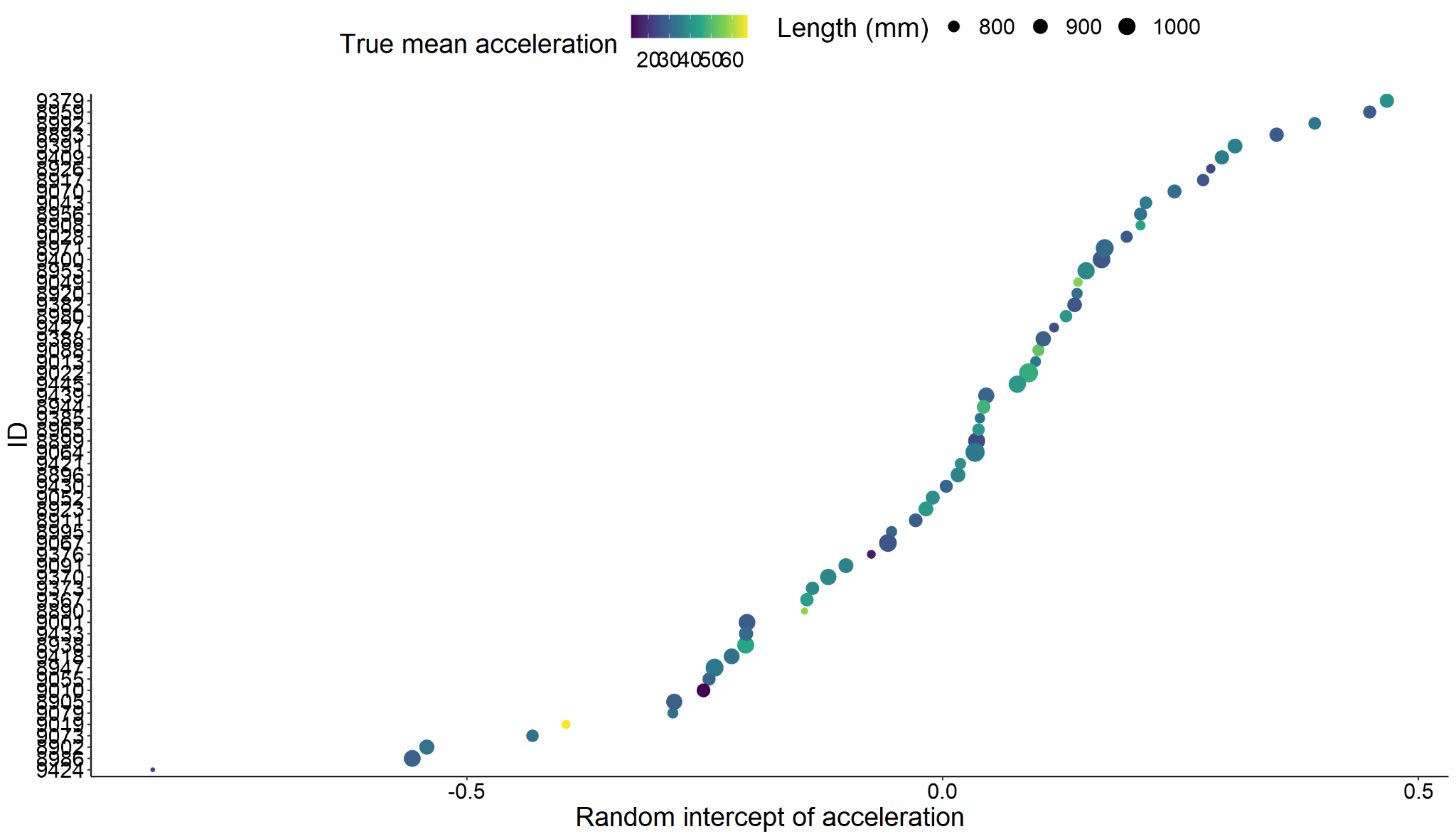 Model summary
All smooths significant
No parametric terms
Bad experimental design, only one moon cycle
Pseudoreplication?
Activity peaks with lunar illumination spurious?
term         edf ref.df statistic p.value
  <chr>      <dbl>  <dbl>     <dbl>   <dbl>
1 s(lun)      5.84   5.99      46.7       0
2 s(foid)    54.8   59        147.        0
3 s(h)        2.99   3      10620.        0
4 s(lon,lat) 20.6   23.0       39.4       0